DIE FUNDMATE-
AKTION
Einfach Geld sammeln für deine Klasse & deinen Verein
INHALT
Wer ist FUNDMATE?
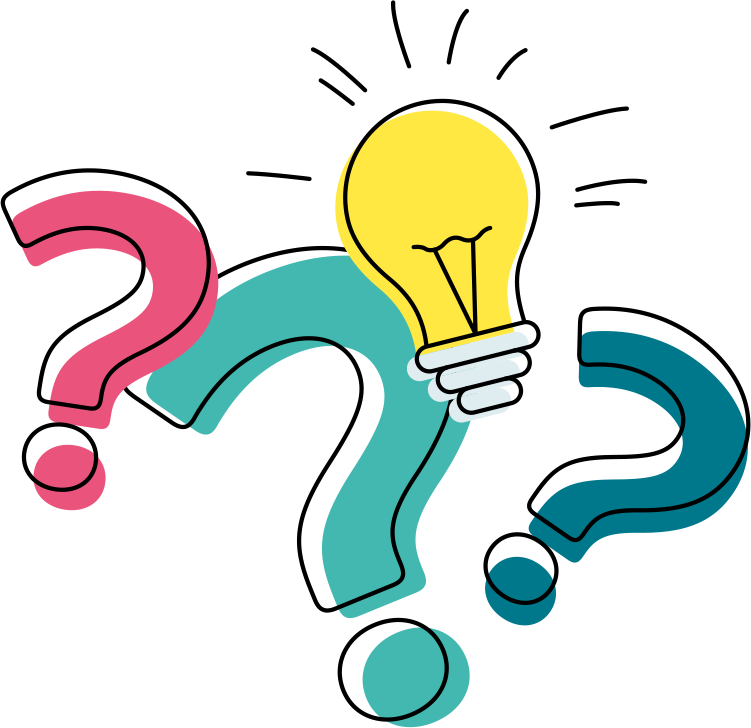 So funktioniert’s
Nächste Schritte
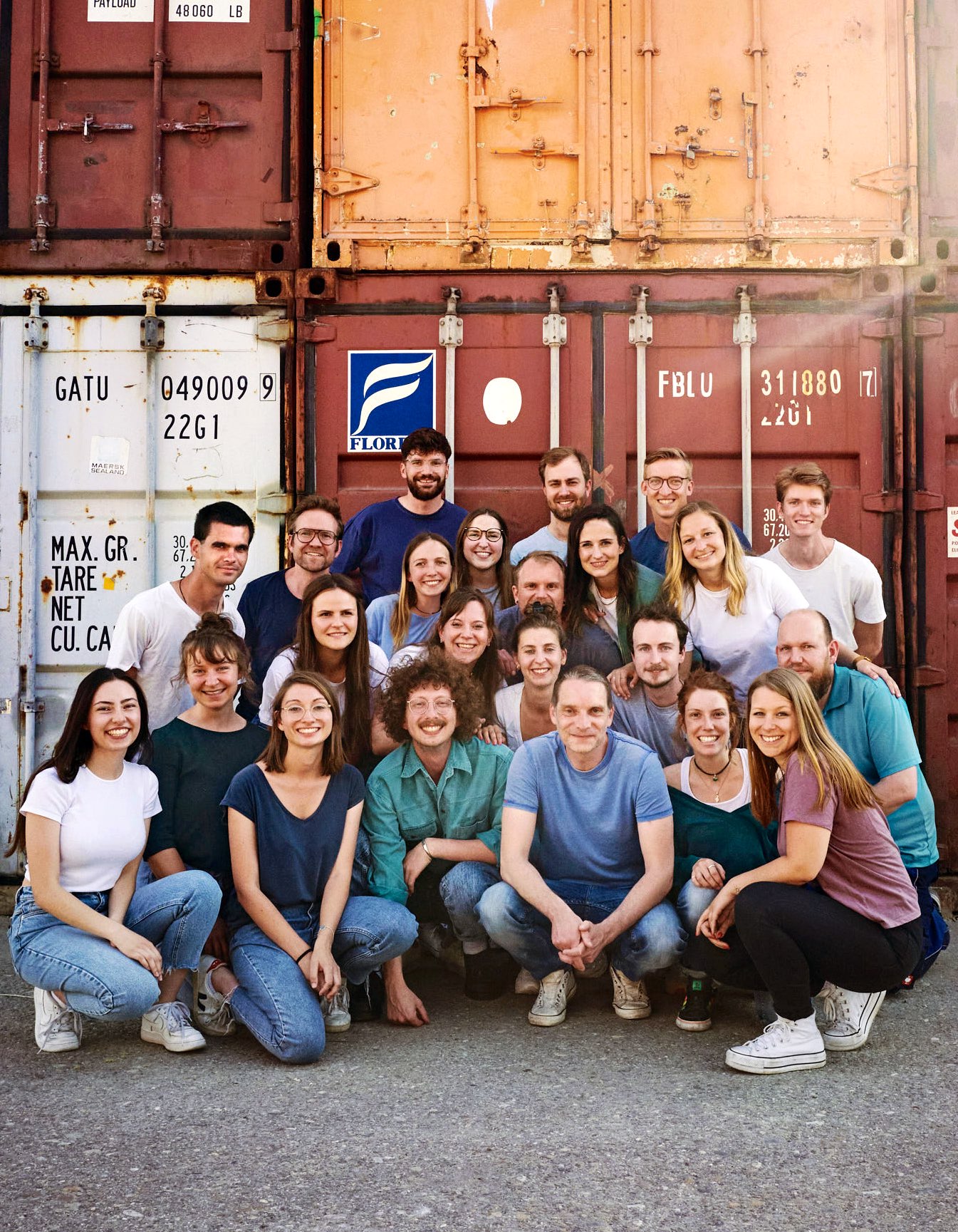 WER IST FUNDMATE?
FUNDMATE bietet eine unkomplizierte und risikofreie Möglichkeit, Spenden zu sammeln 

Prinzip ähnlich wie beim Kuchenverkauf, nur mit stylischen und fair hergestellten Produkten, wie bunten Socken, Bio Gewürzen, Naturseifen & vielem mehr

Über 2.000 realisierte Projekte im Jahr

Made in Freiburg with ❤️ in 2013
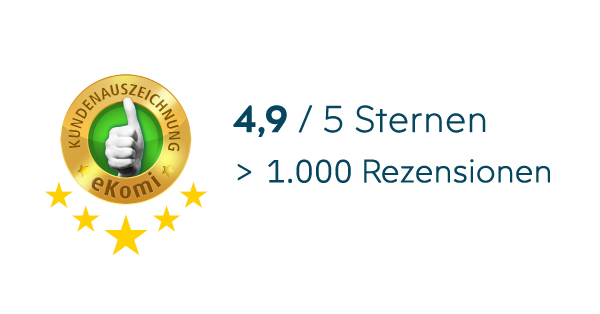 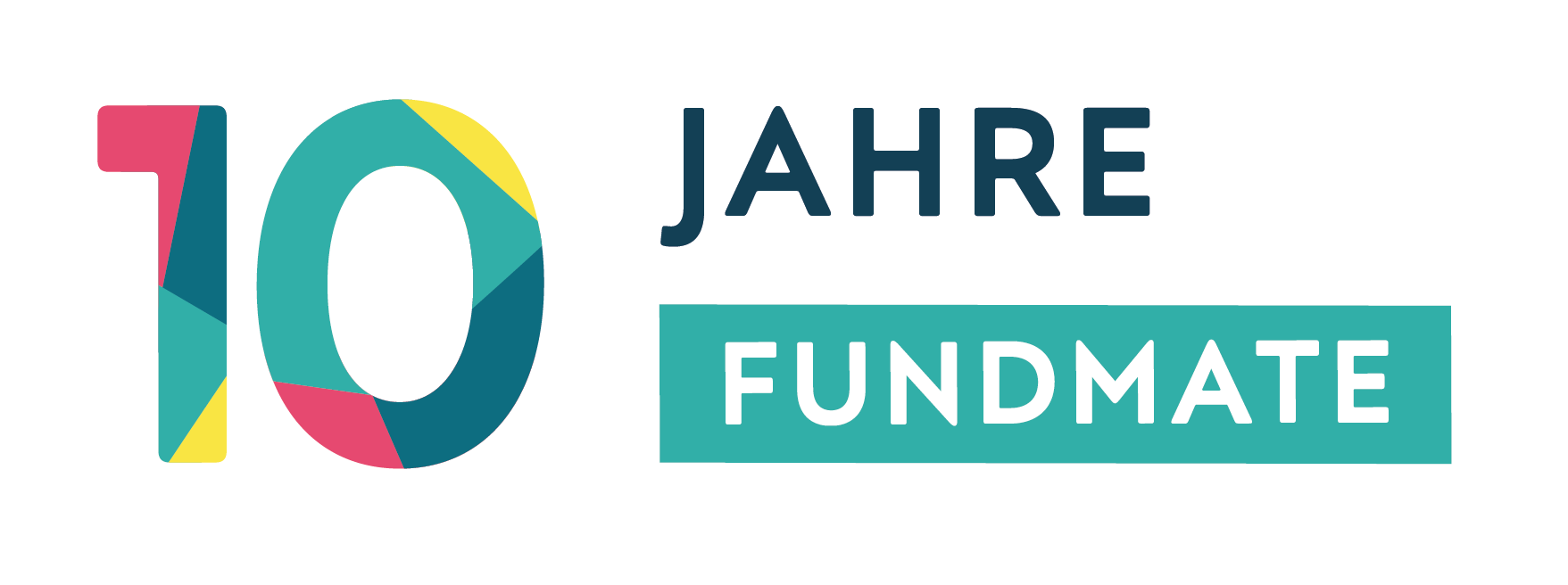 DIE FUNDMATE-AKTION | SO FUNKTIONIERT’S
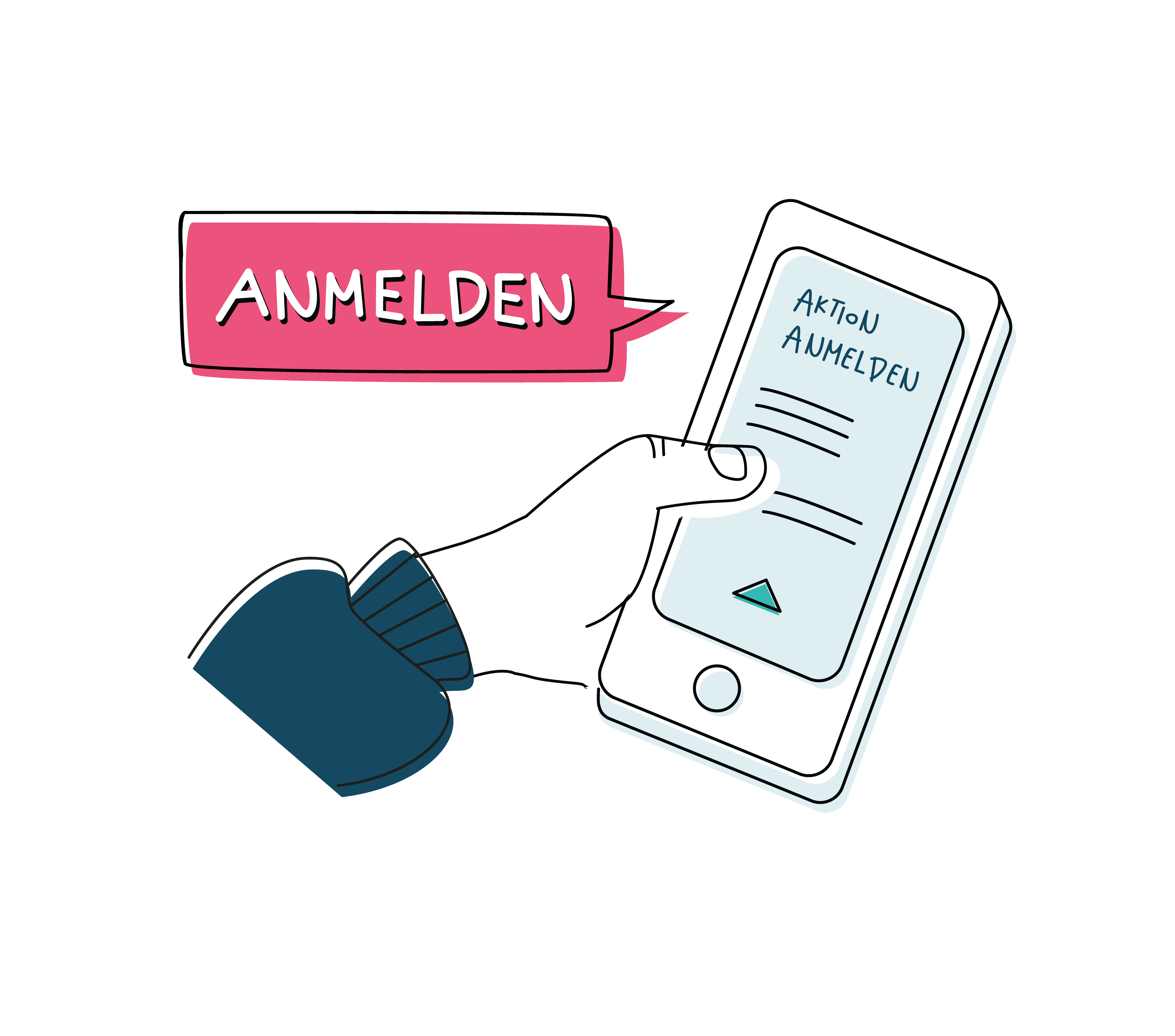 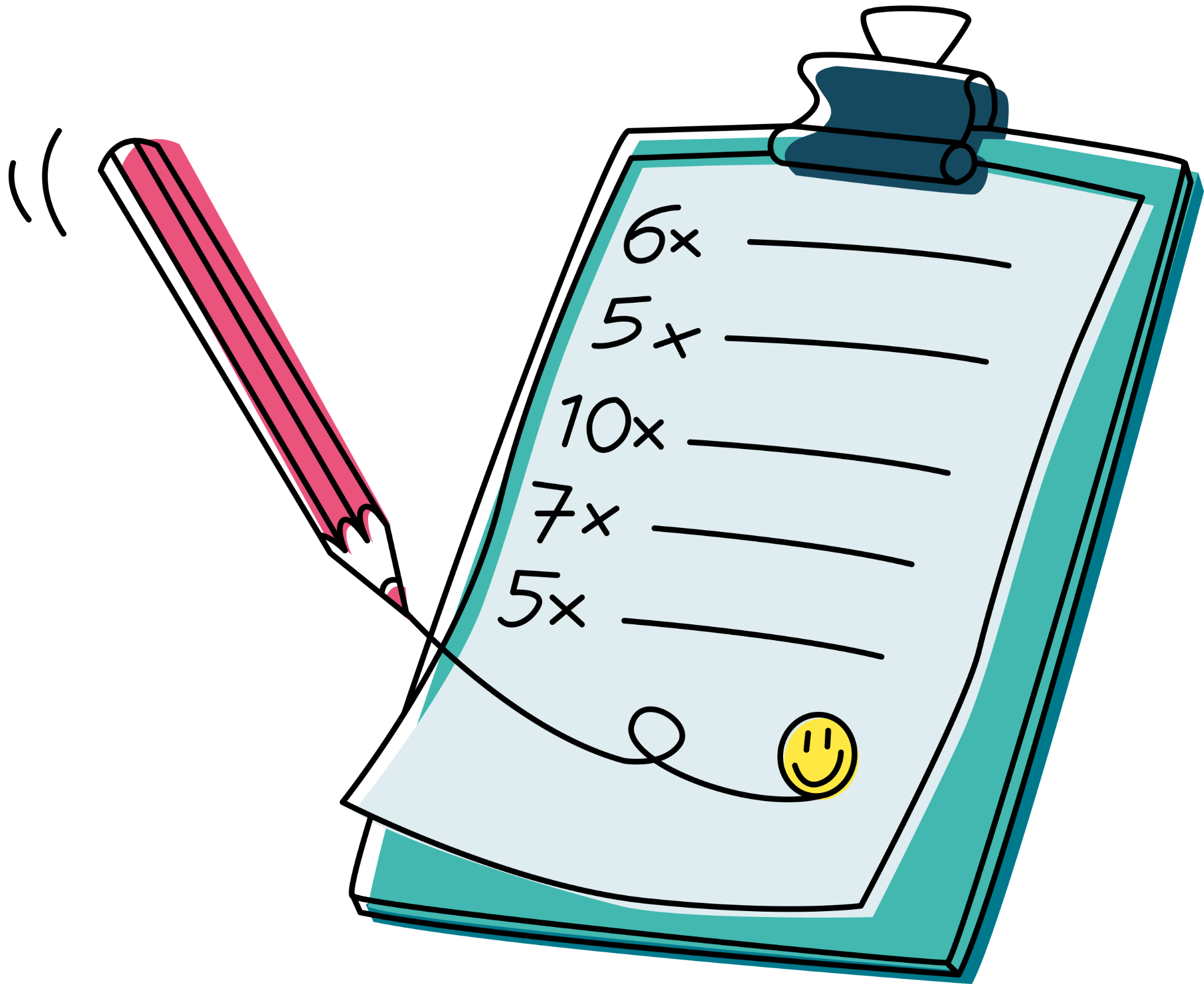 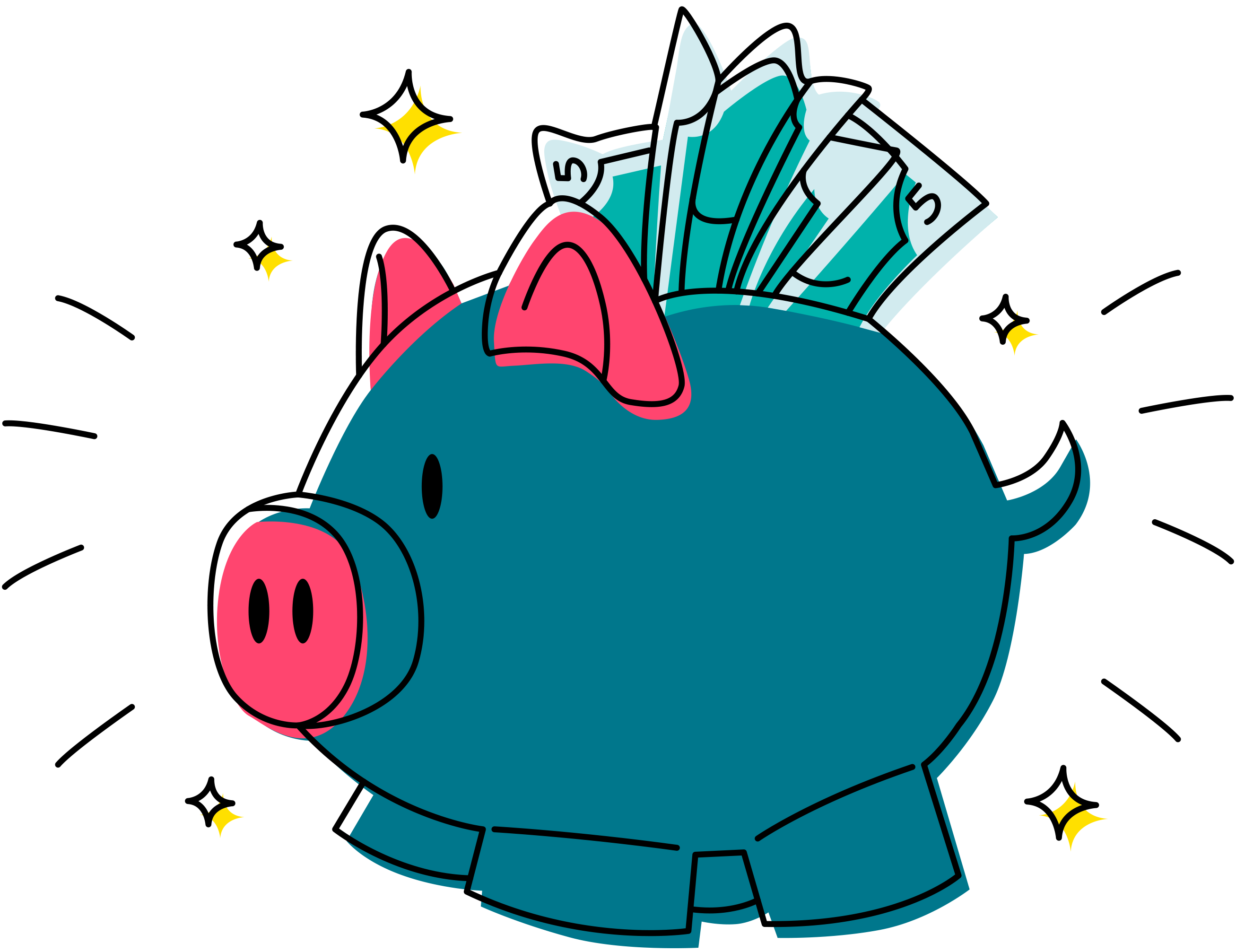 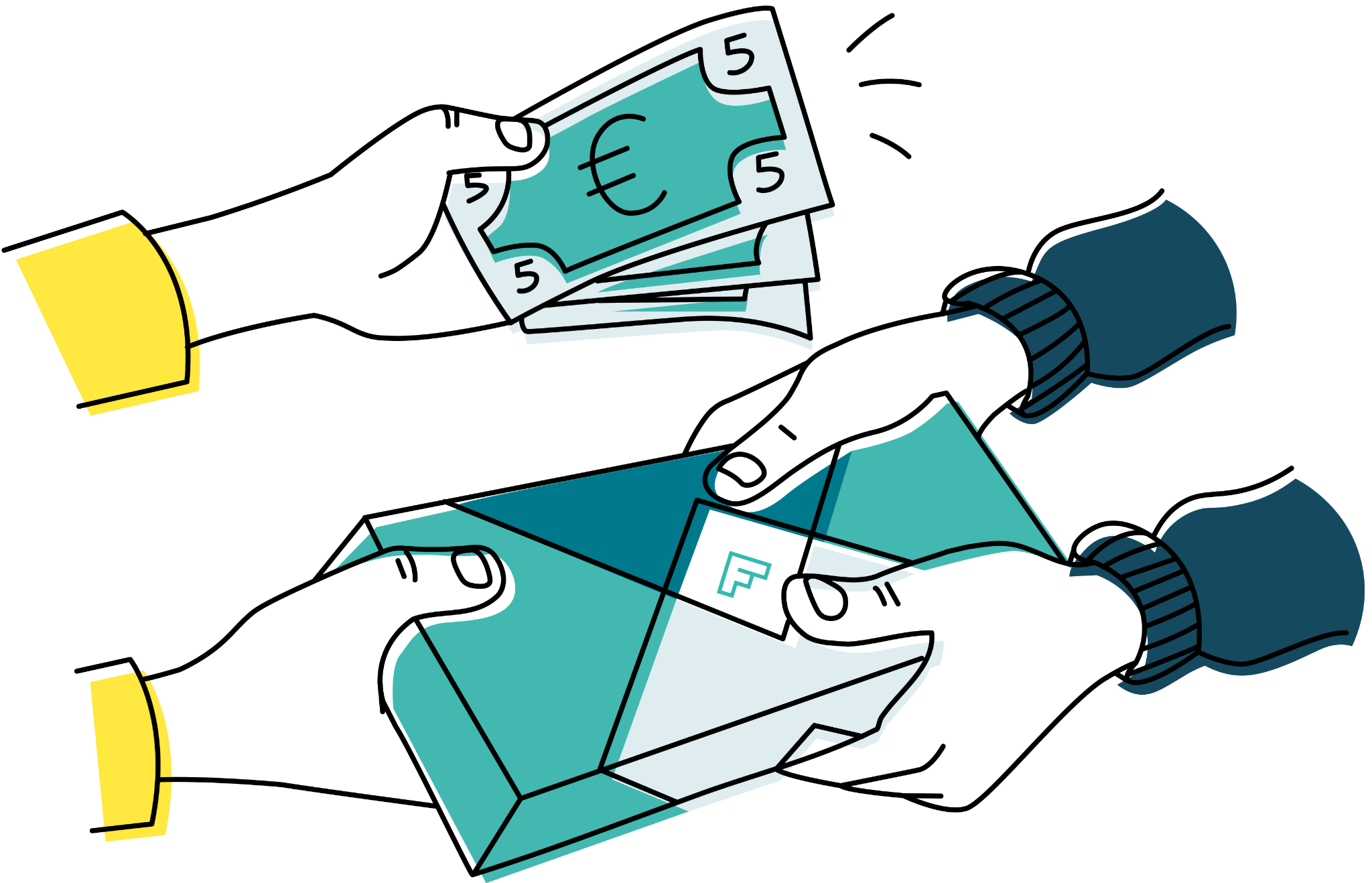 AKTION ANMELDEN
BESTELLPHASE
PRODUKTE VERTEILEN
SPENDEN BEHALTEN
Wir melden die Aktion online oder telefonisch an und erhalten von FUNDMATE Produktmagazine und Bestelllisten.
Wir sammeln Bestellungen für stylische & nachhaltige Produkte im Familien- & Freundeskreis. Am Ende der Bestellphase übermitteln wir die Bestellungen gesammelt an FUNDMATE.
Innerhalb einer Woche werden die bestellten Produkte geliefert, wir verteilen sie an die Besteller:innen und sammeln das Geld ein.
Wir überweisen den Warenwert der Produkte an FUNDMATE und behalten 4 € Spende pro Produkt für unser Projekt!
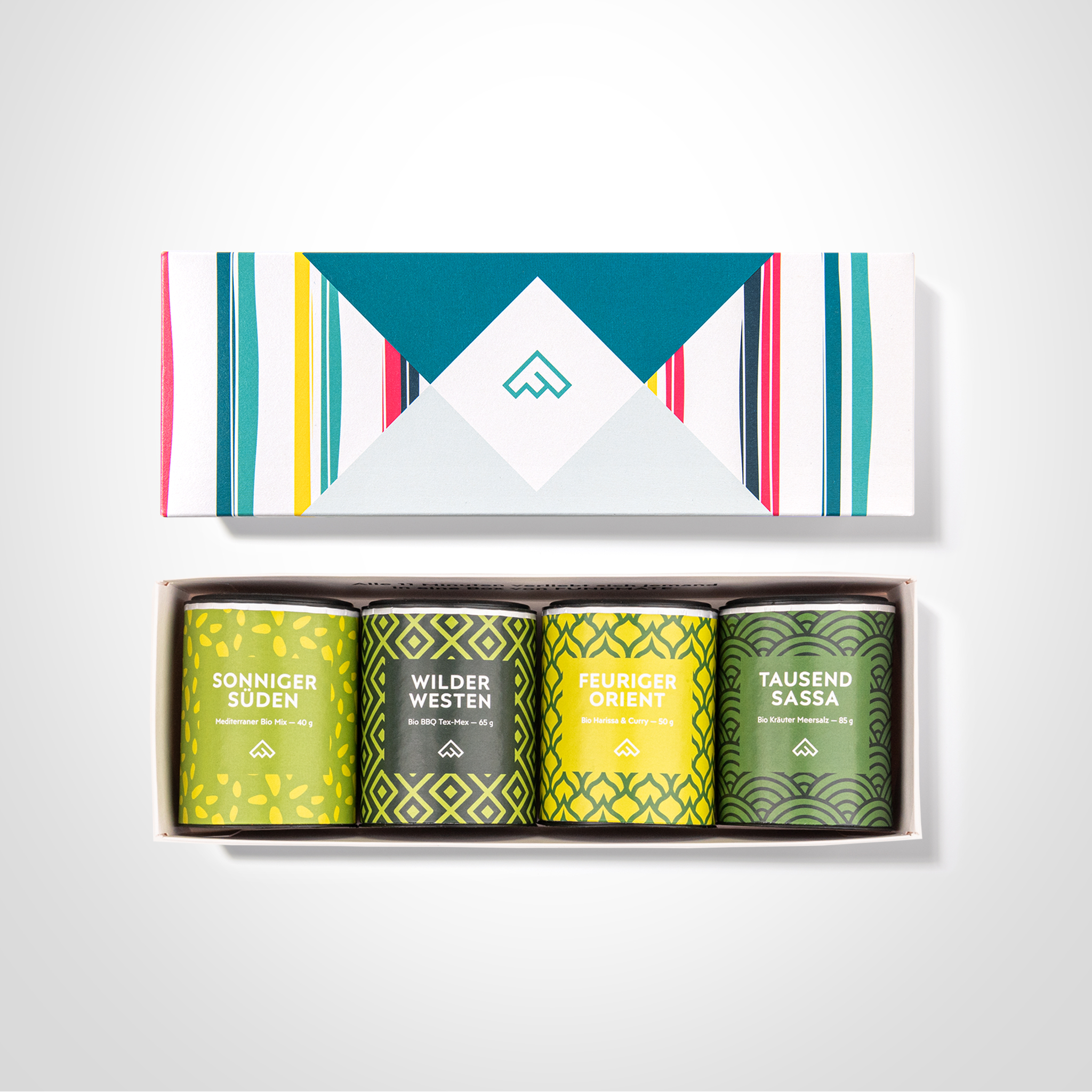 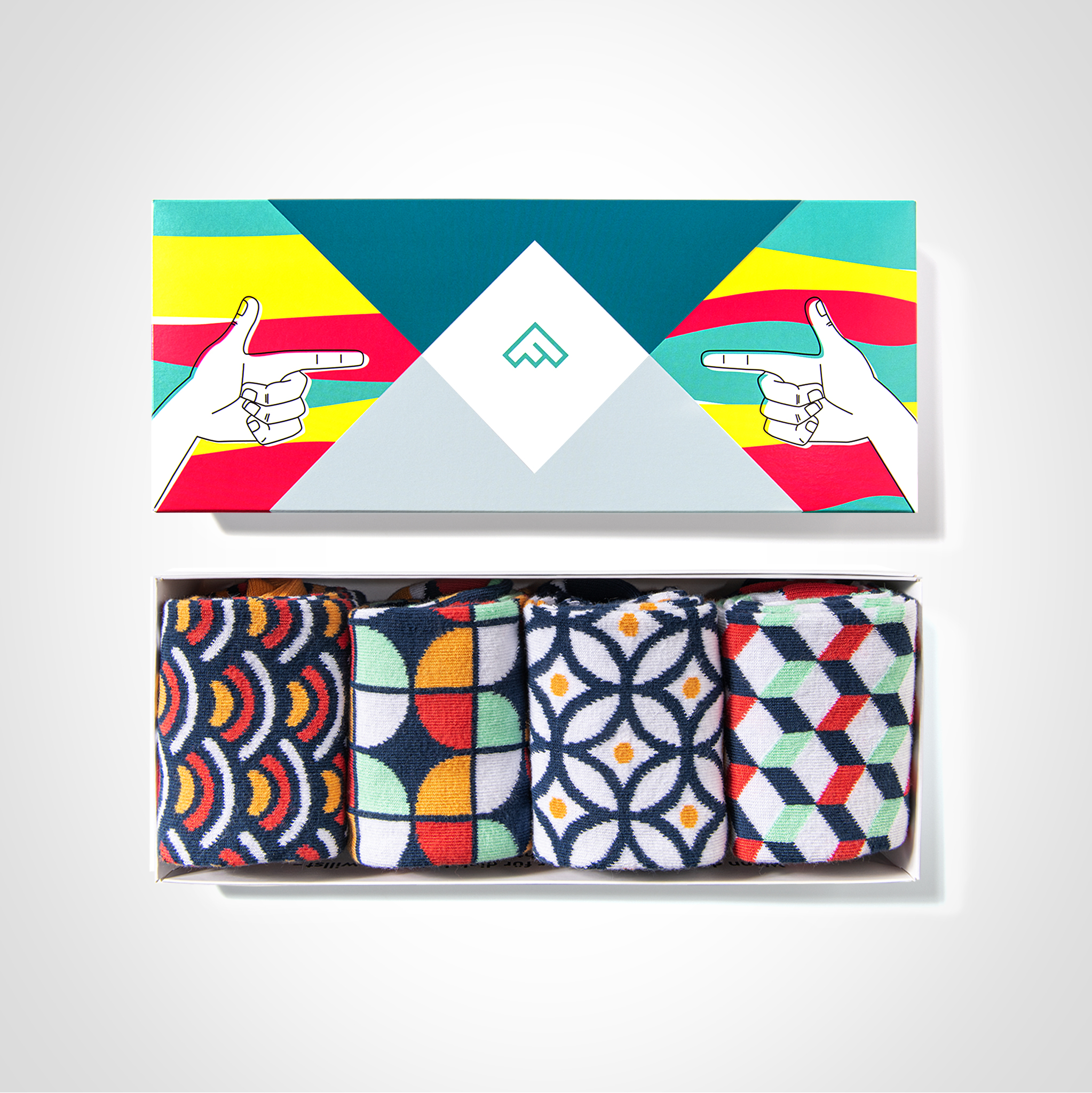 WAS HAT’S MIT DEN 
PRODUKTEN AUF SICH?
RETROSOCKEN | 17 €
BIO GEWÜRZE | 17 €
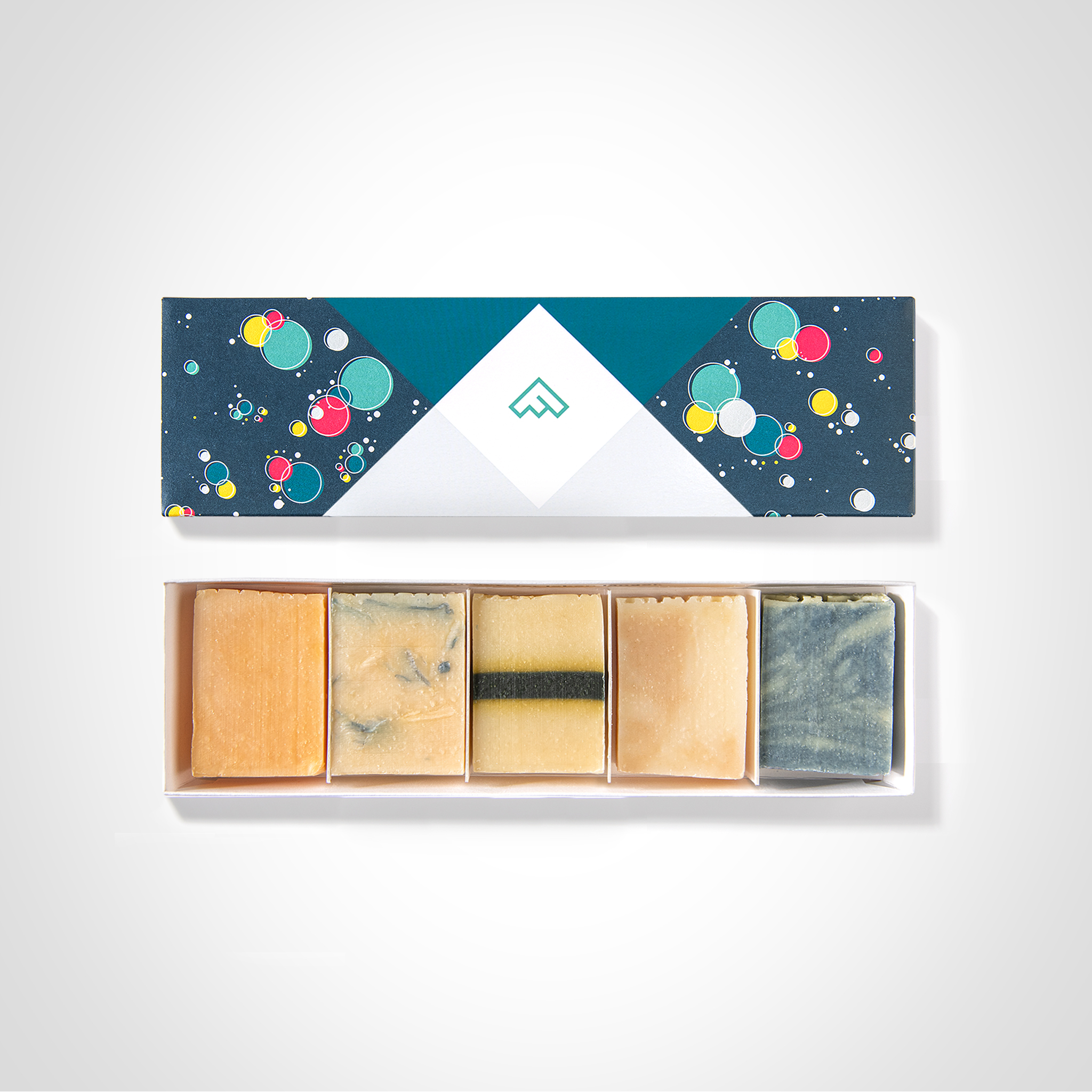 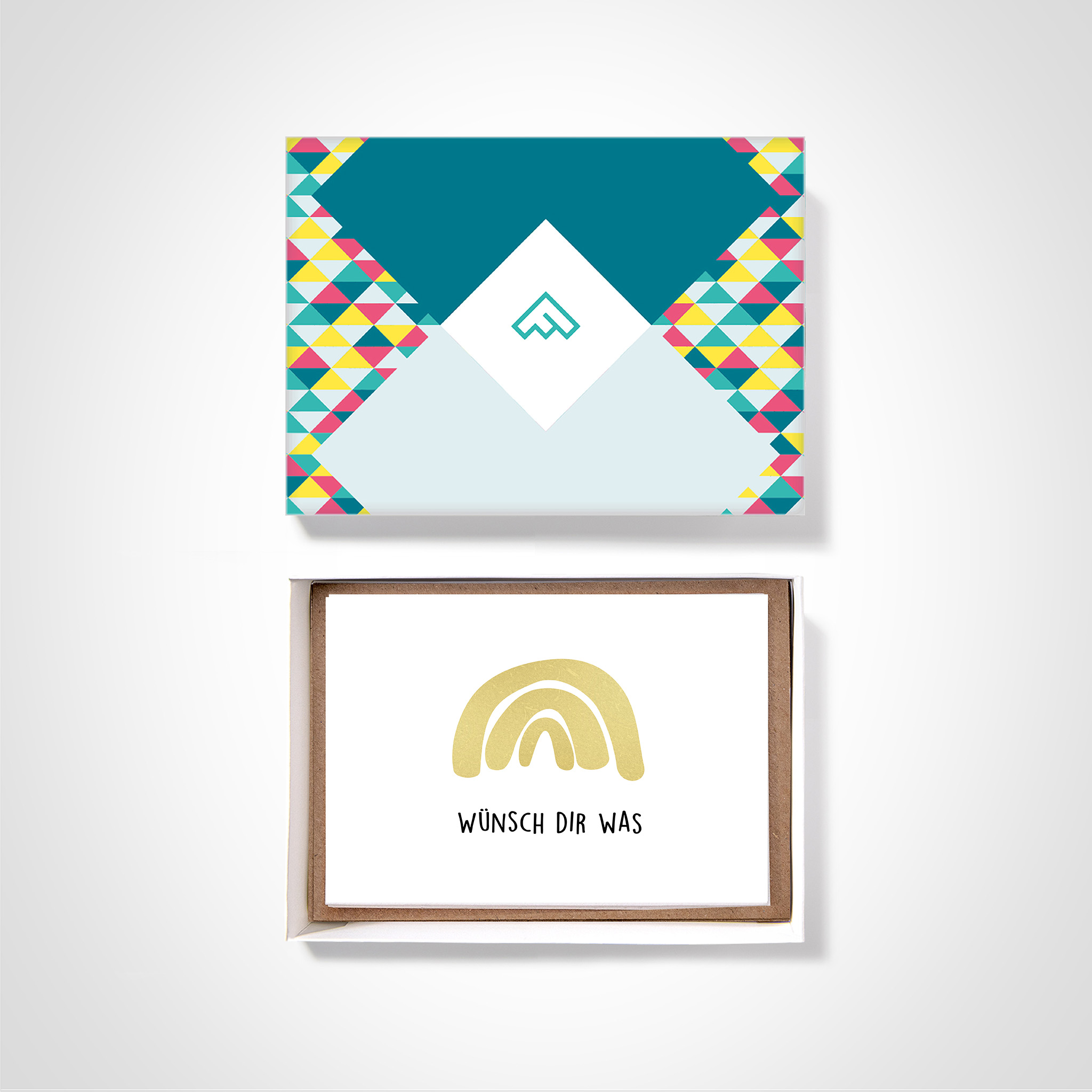 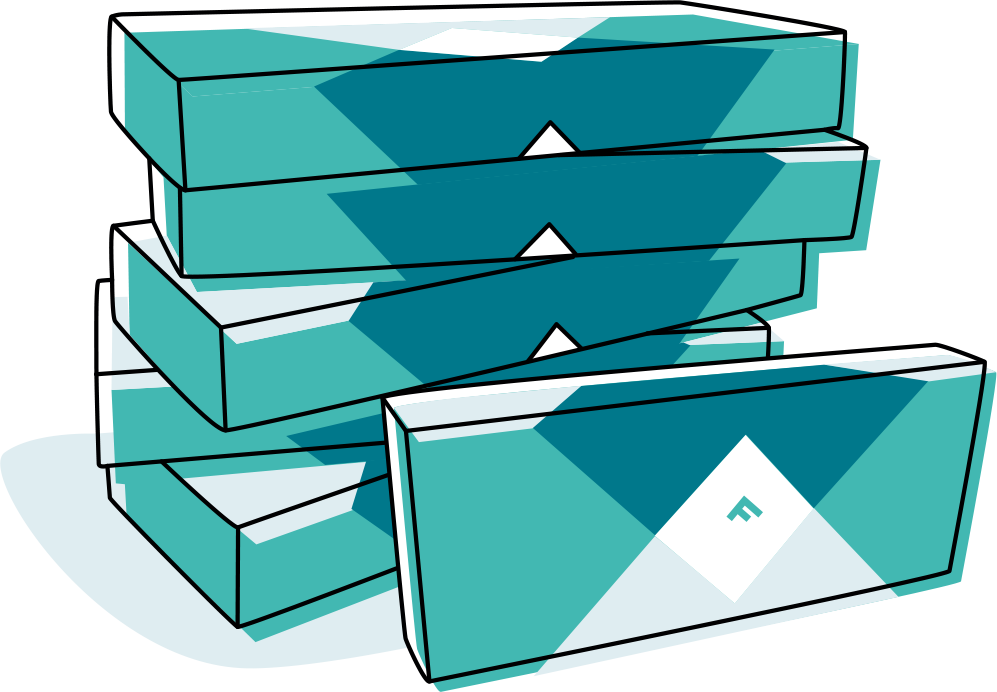 PREISKATEGORIEN
PRE

13 € / Box = 9 € Warenwert + 4 € Spende

17 € / Box = 13 € Warenwert + 4 € Spende
NATURSEIFEN | 17 €
RETROSOCKEN | 17 €
GRUSSKARTEN | 13 €
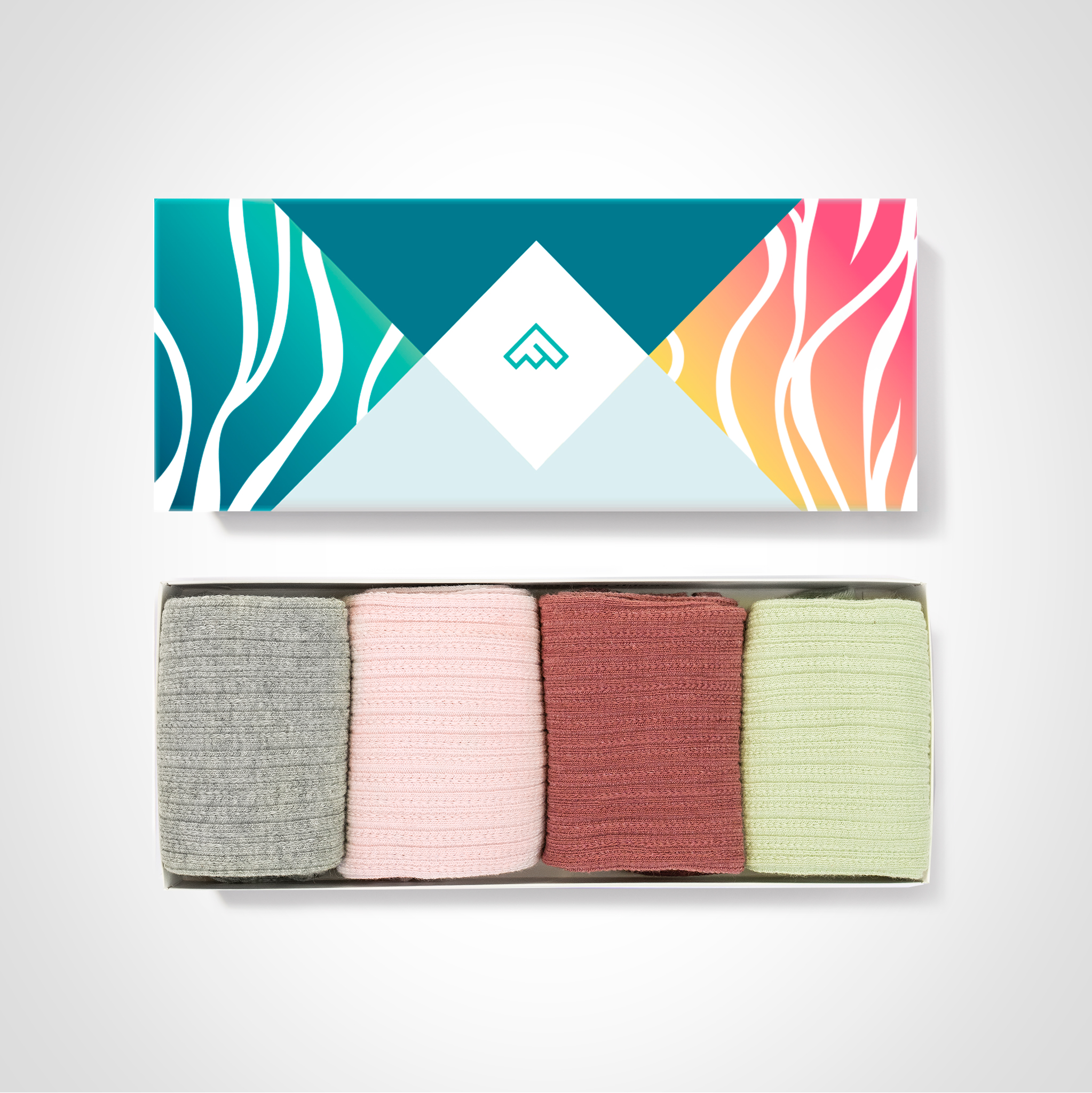 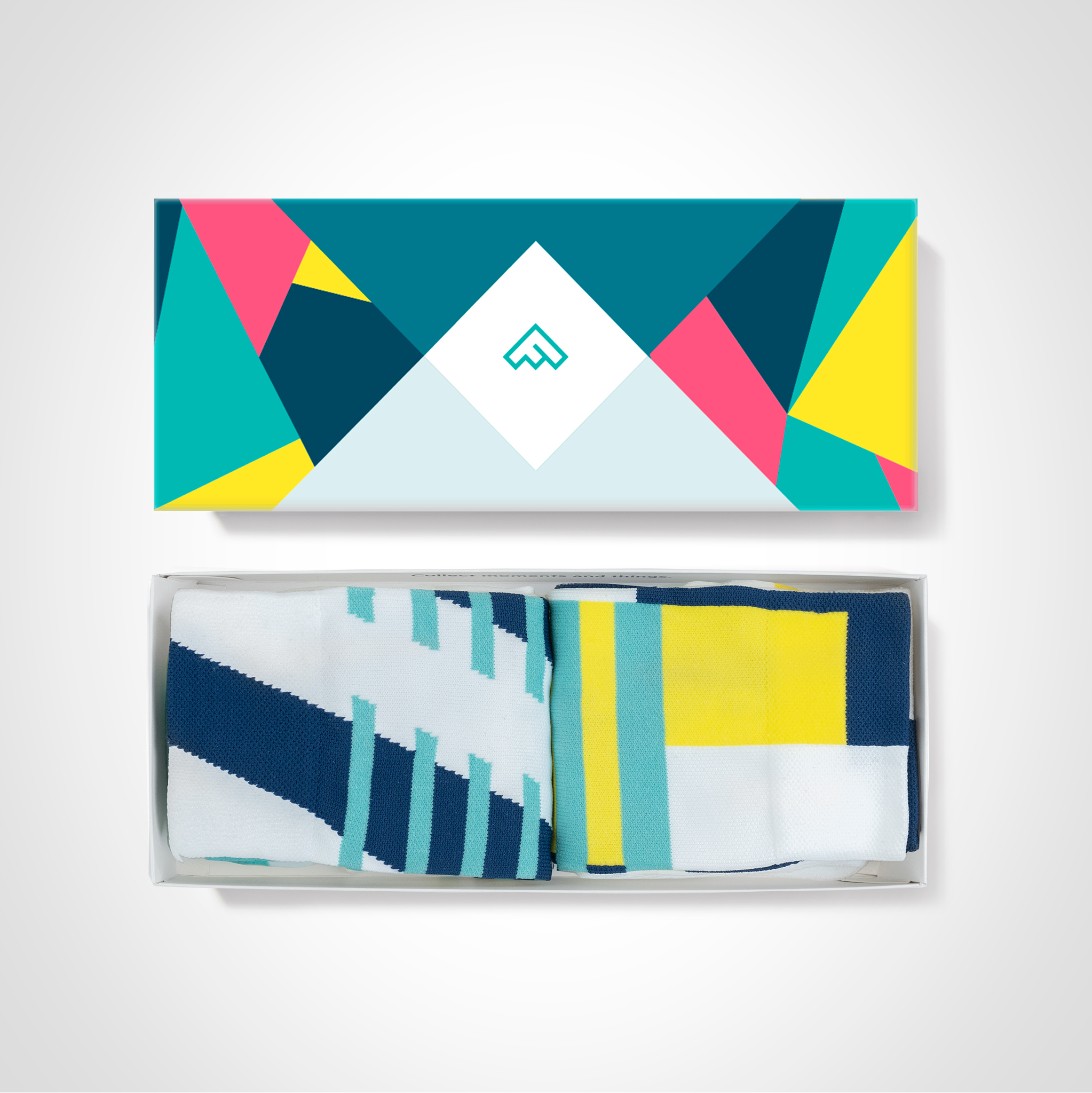 FUNDMATE-Produkte sind in Sets zusammengefasst – z. B. 4 Paar Socken, 4 Gewürze, 3 Geschirrtücher, 5 Seifen oder 12 Grußkarten.

Alle Produkte eignen sich perfekt als Geschenk –  stylische Verpackung inklusive.

Die Erfahrung zeigt, dass die meisten Unterstützer:innen gern mehr als 4 € spenden!
SPORTSOCKEN | 13 €
DAMENSOCKEN | 17 €
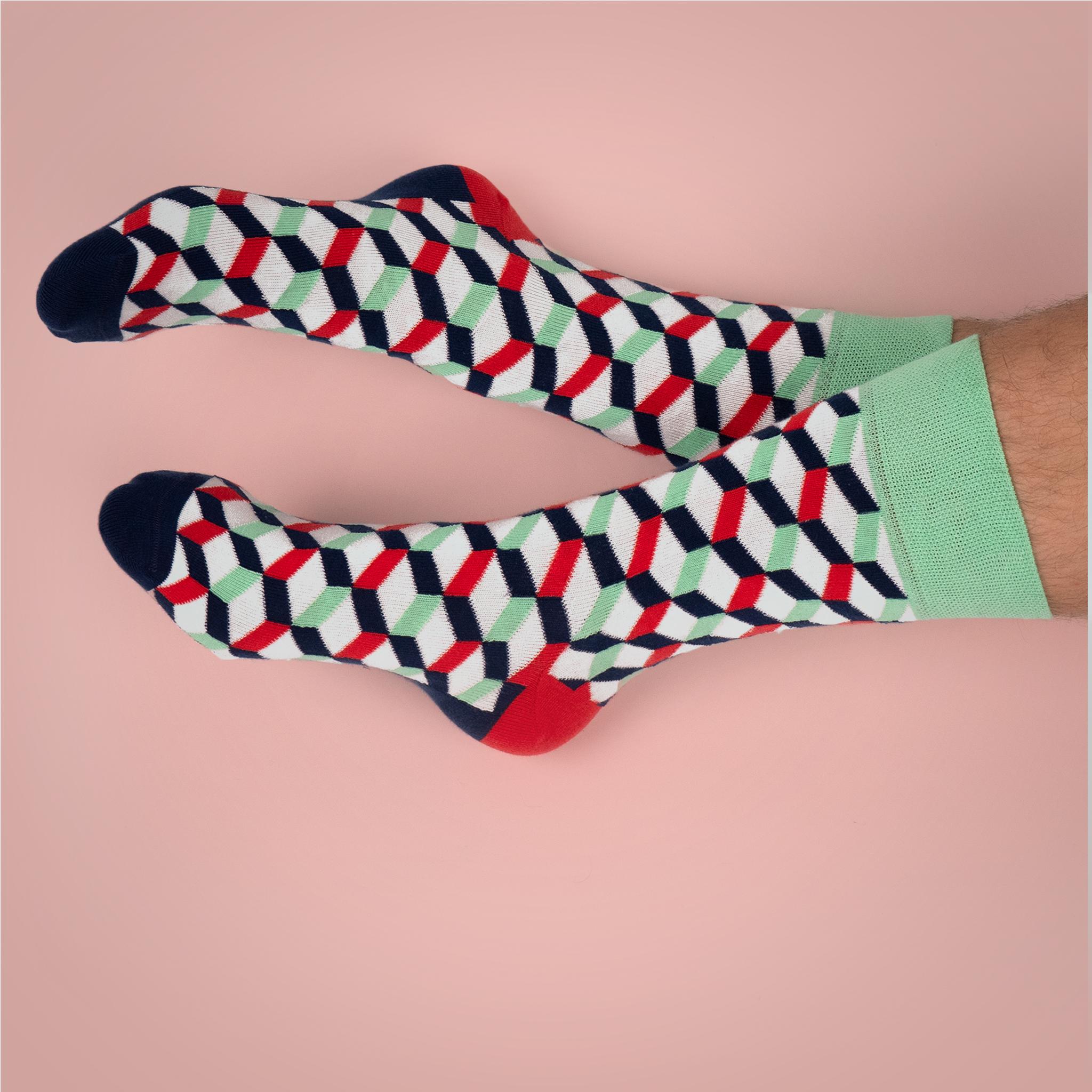 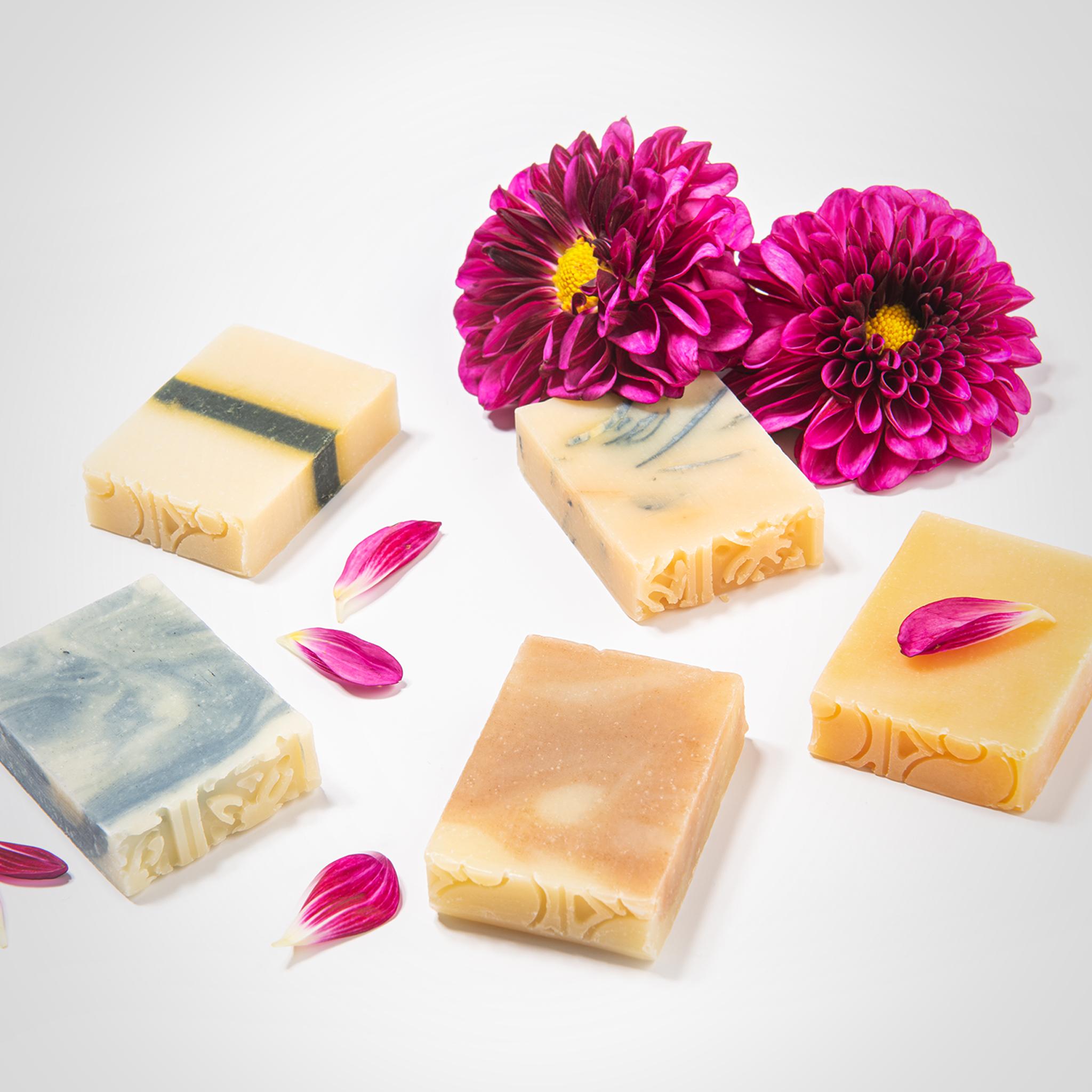 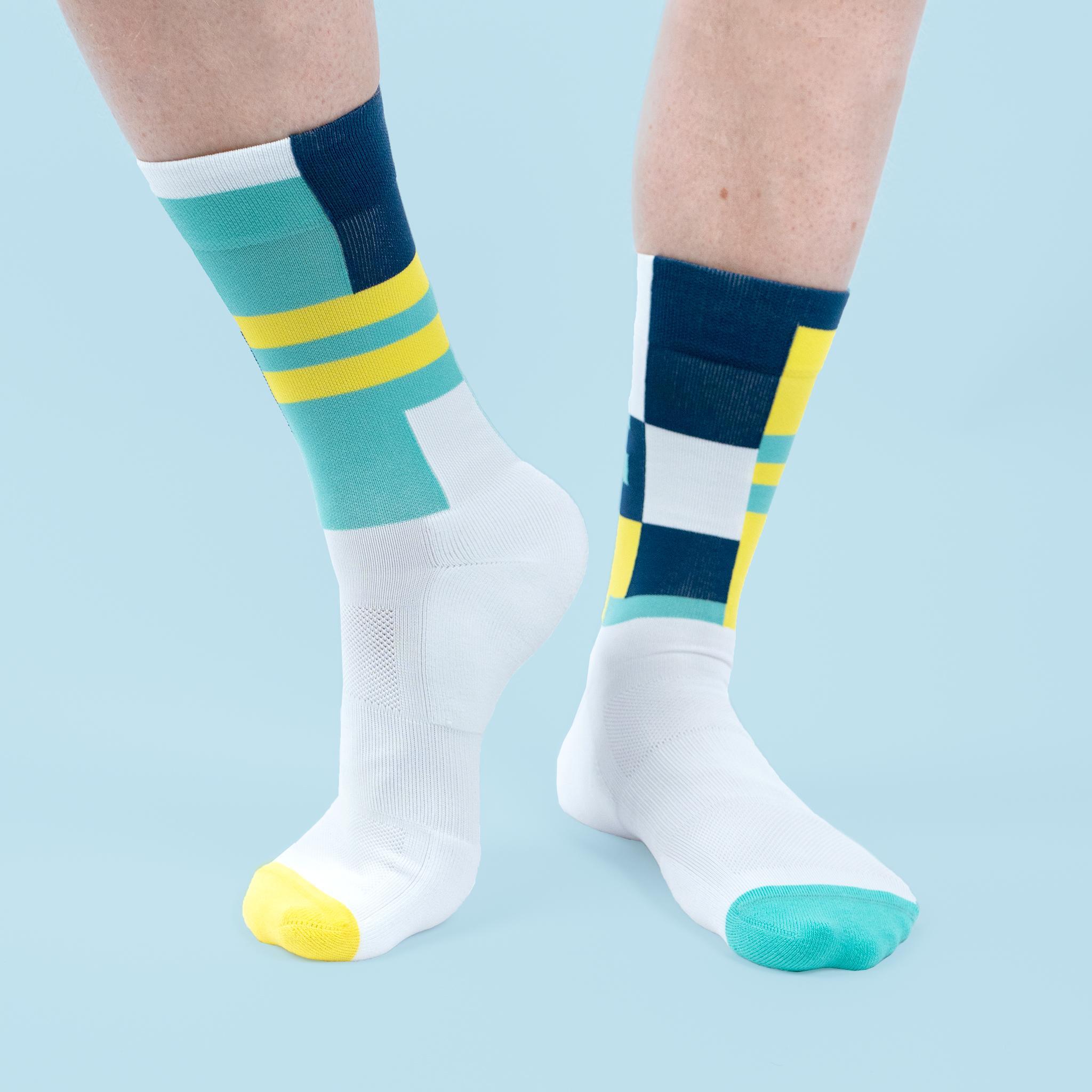 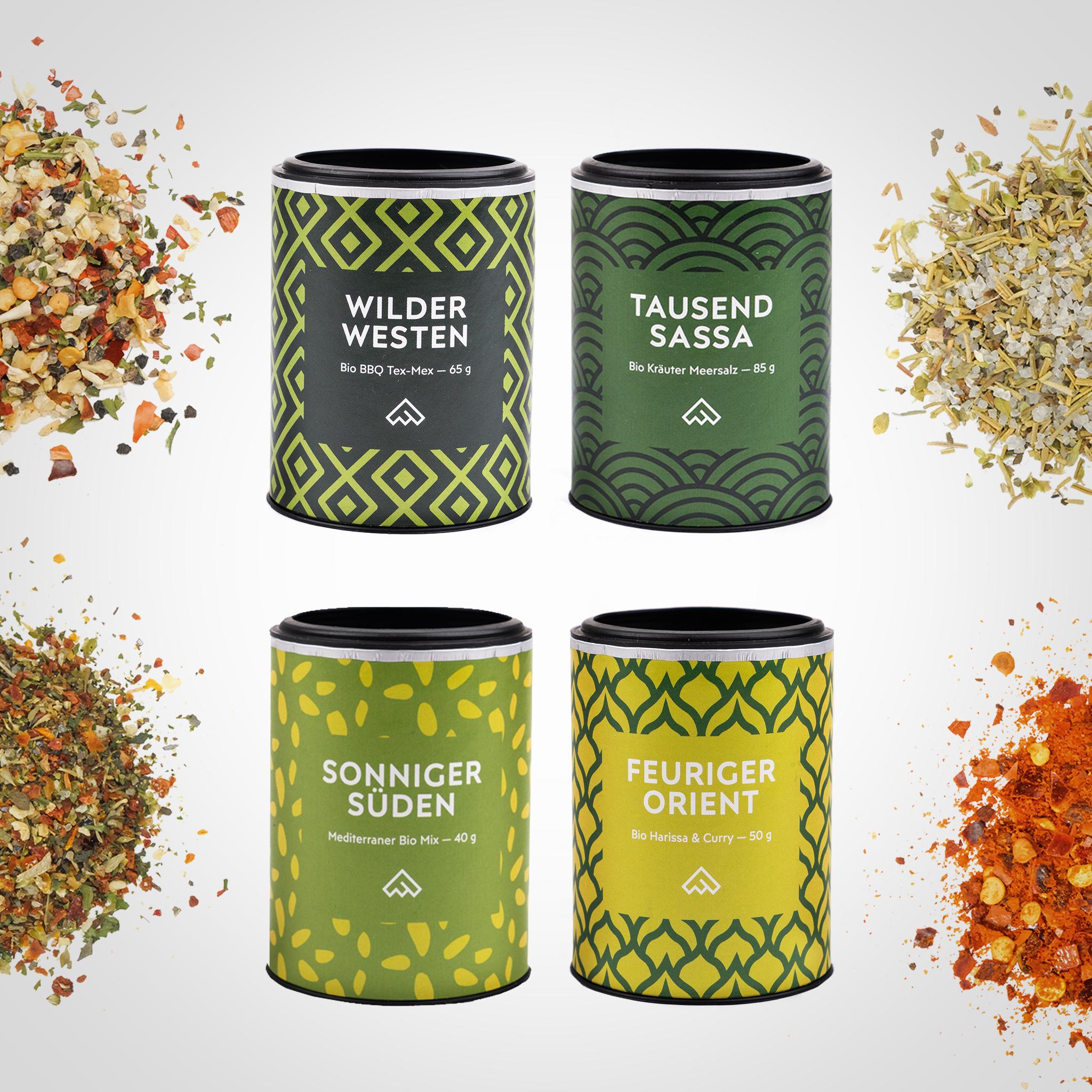 EINBLICK INS SORTIMENT
Schönes, Leckeres & Praktisches.
Lust auf mehr? 
Zum gesamten 
Produktsortiment 
geht’s  hier entlang:
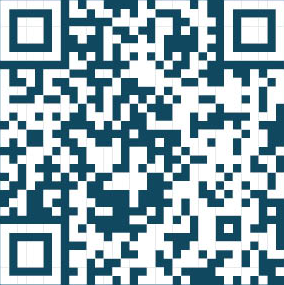 SCHÖNES & GESCHENKE
Haushalt, Körperpflege & Papeterie.
NATURSEIFEN ROSWITA
BADEKUGELN HOLLY
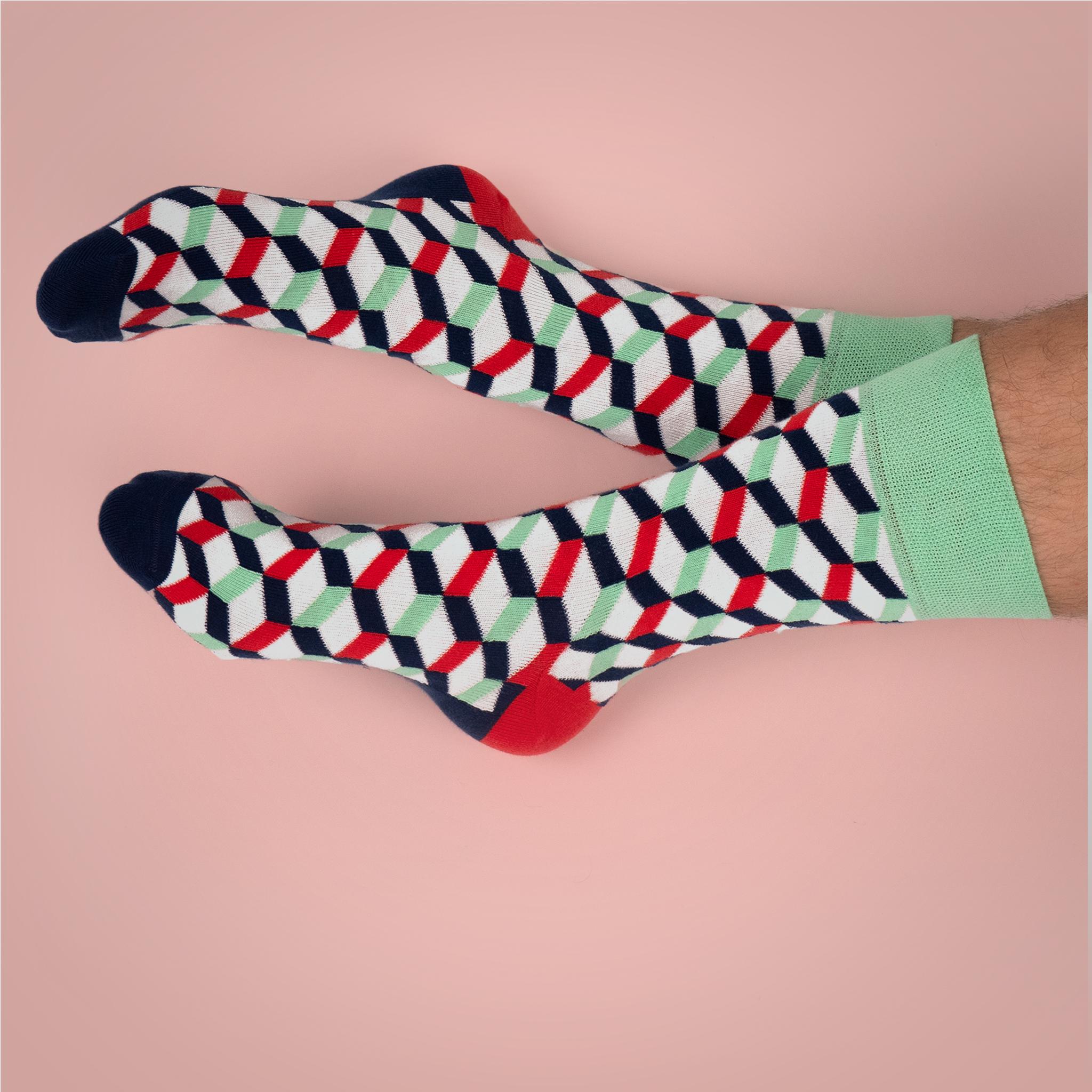 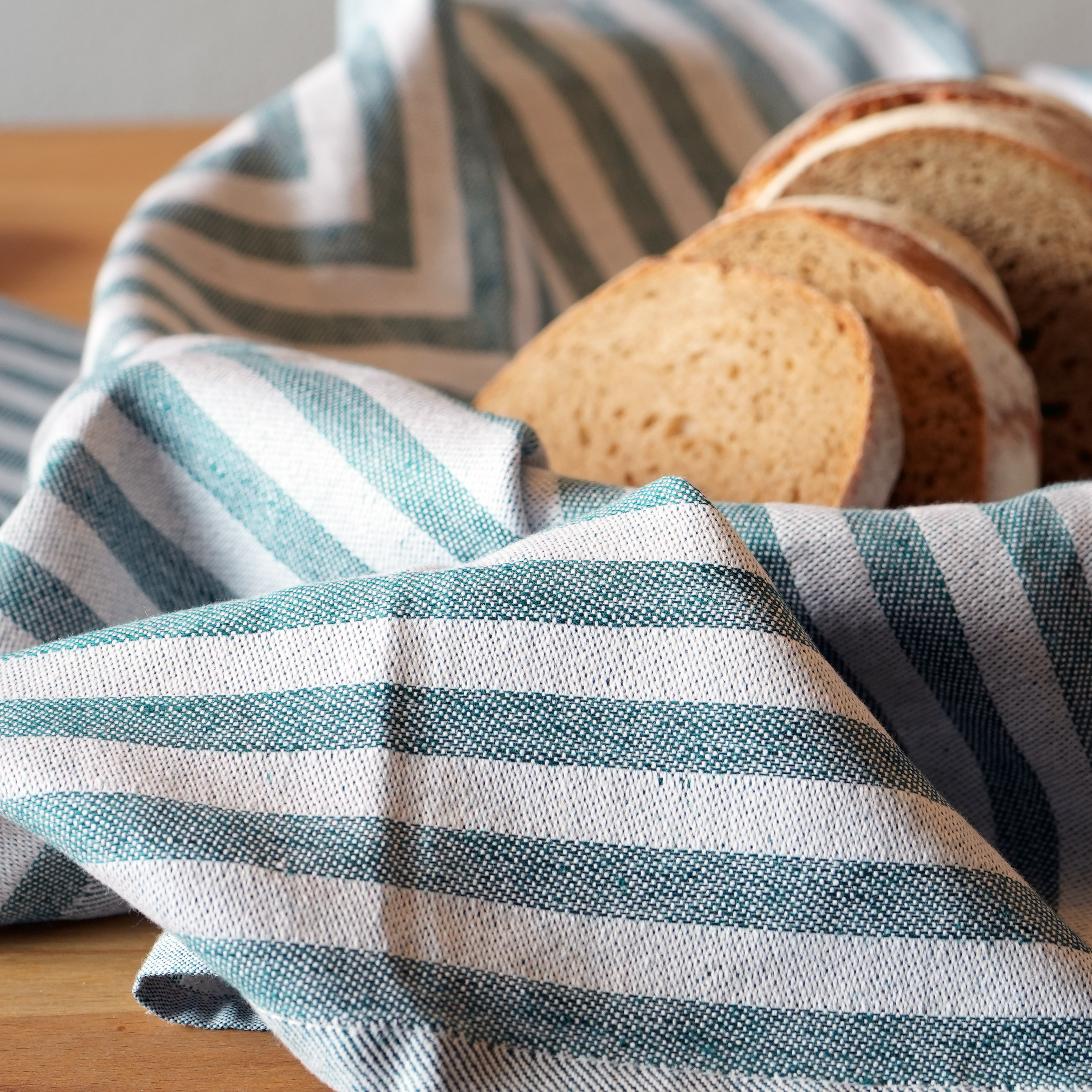 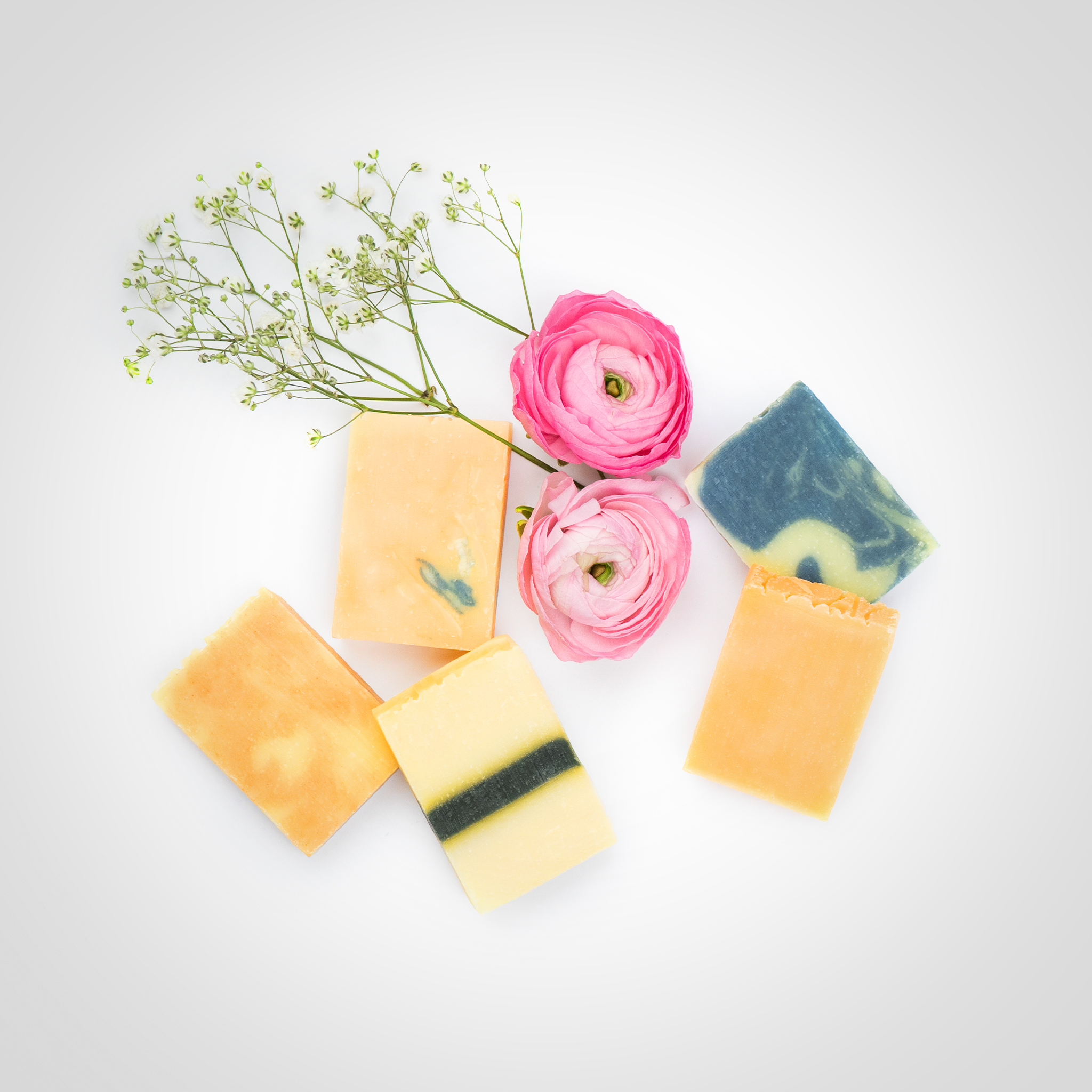 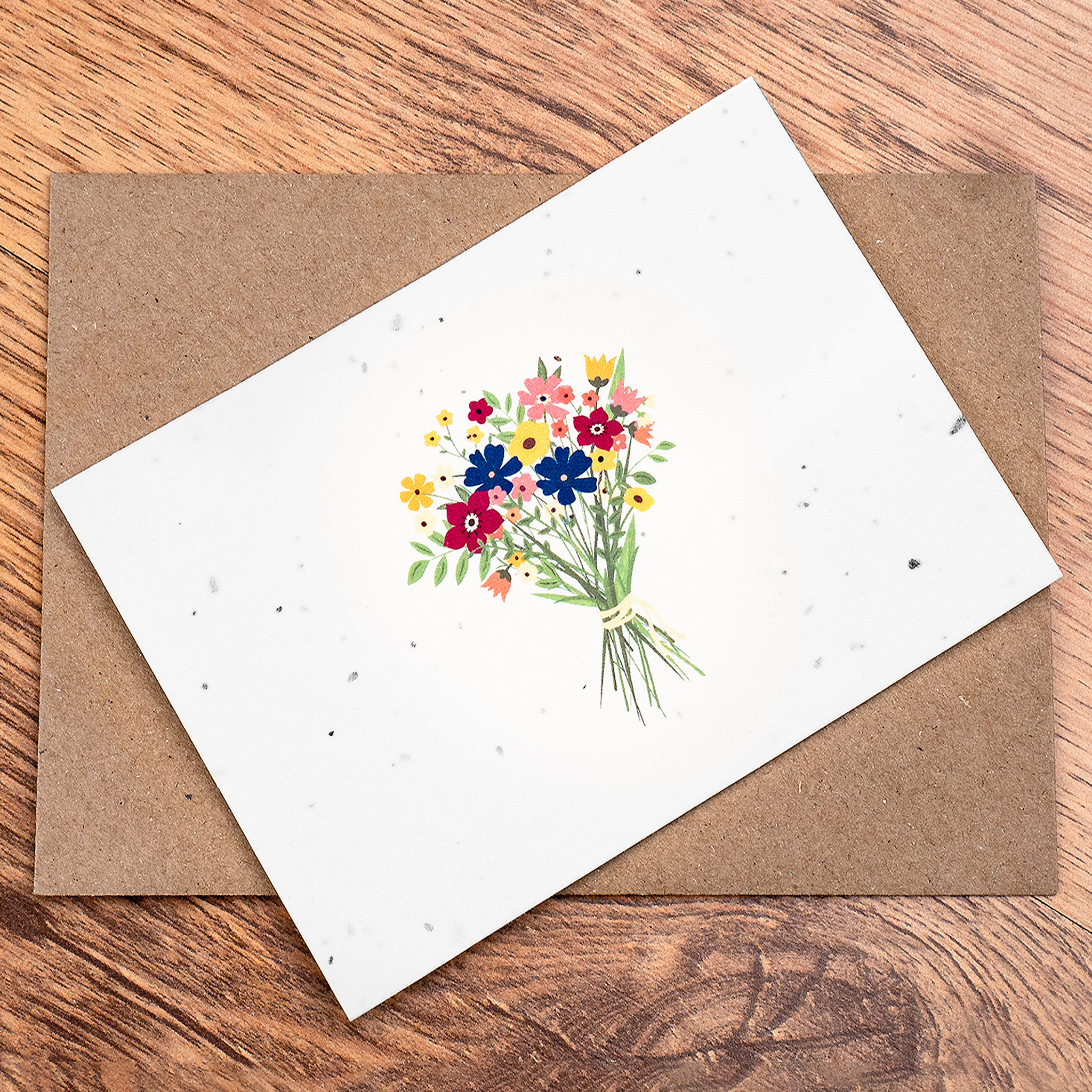 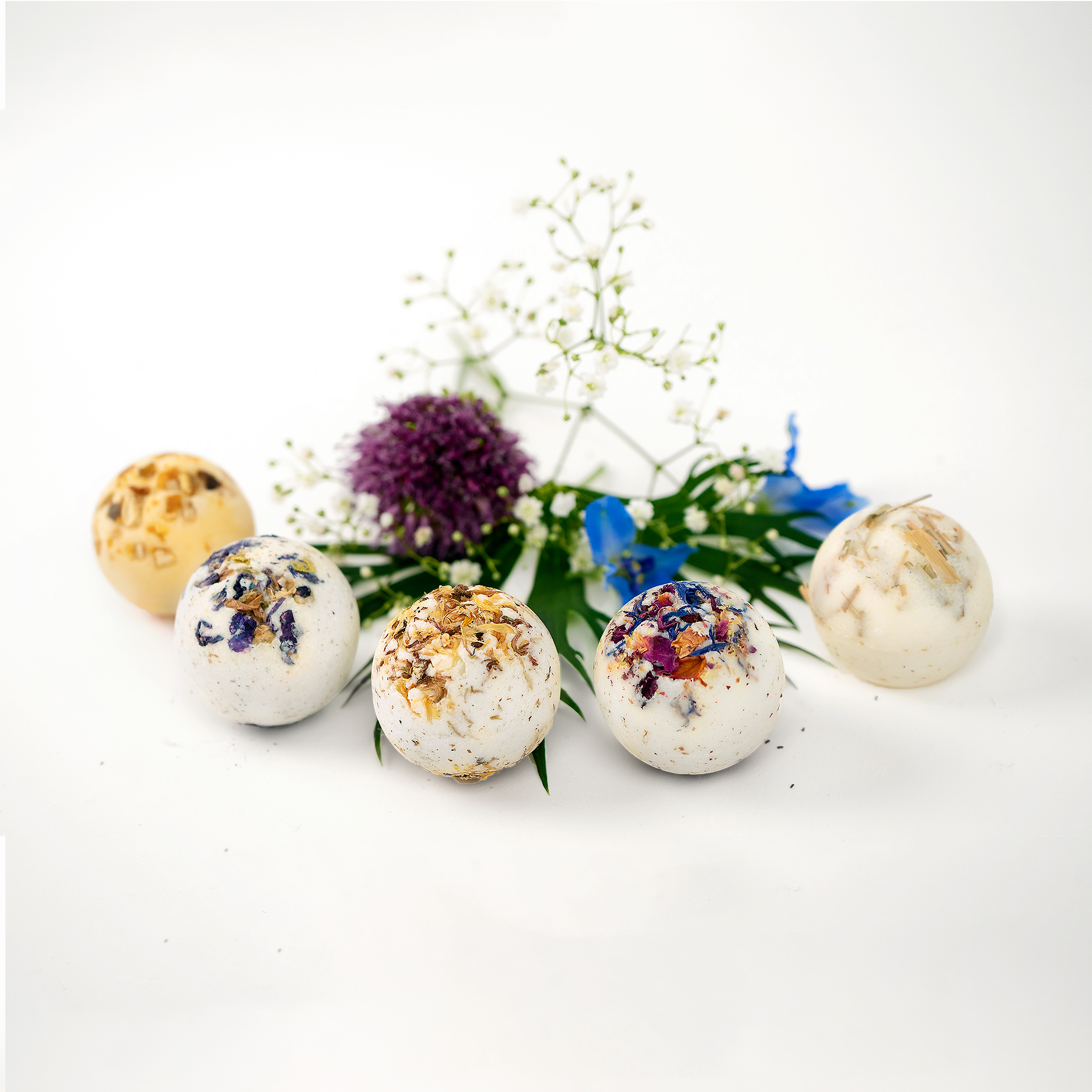 GESCHIRRTÜCHER ROBIN
EINPFLANZBARE GRUSSKARTEN SAMIRA
LECKERES
Bio Gewürze aus aller Welt, Bio Tees für jeden Anlass & feine Senfspezialitäten.
BIO KRÄUTERTEE GRETA
SENFSPEZIALITÄTEN WILLI
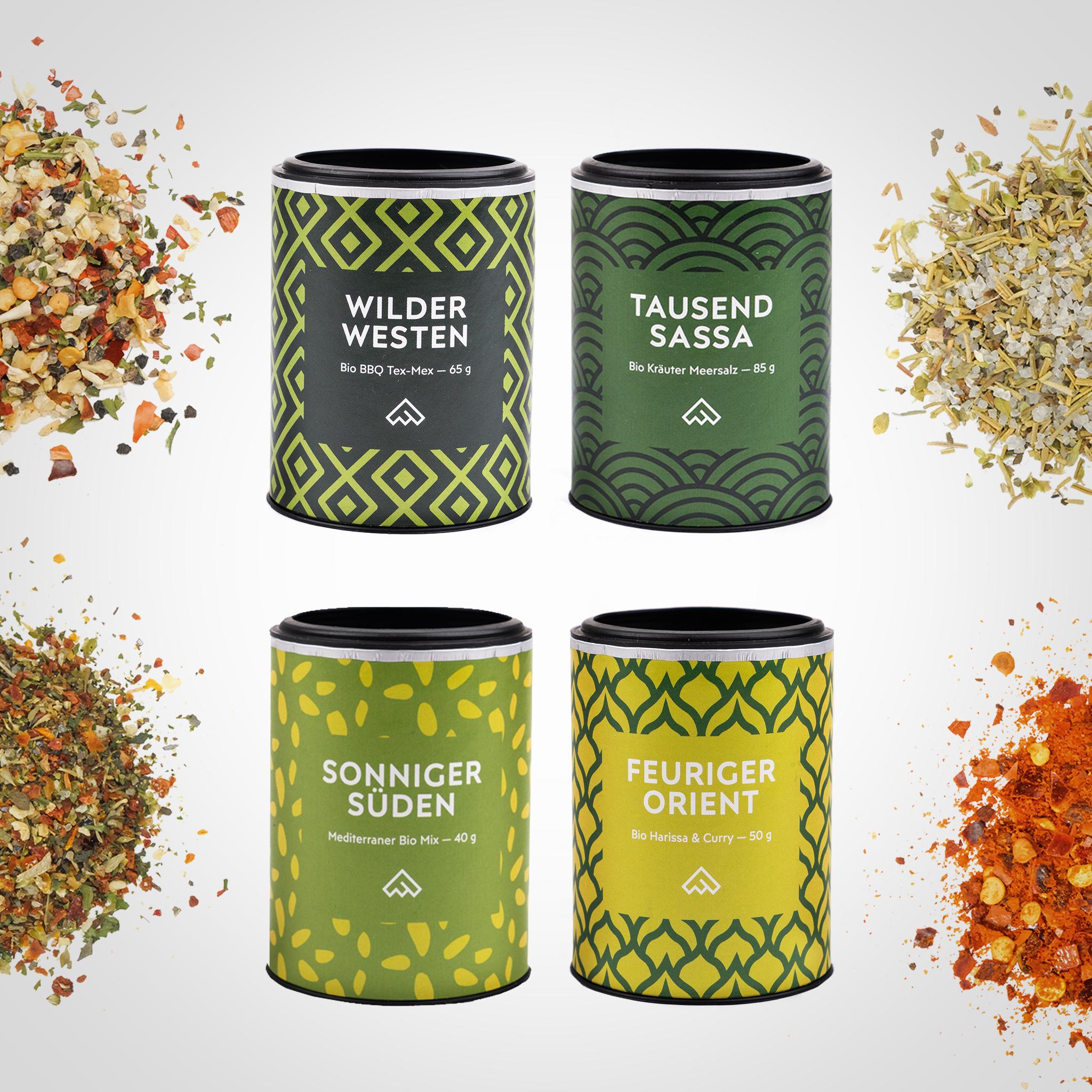 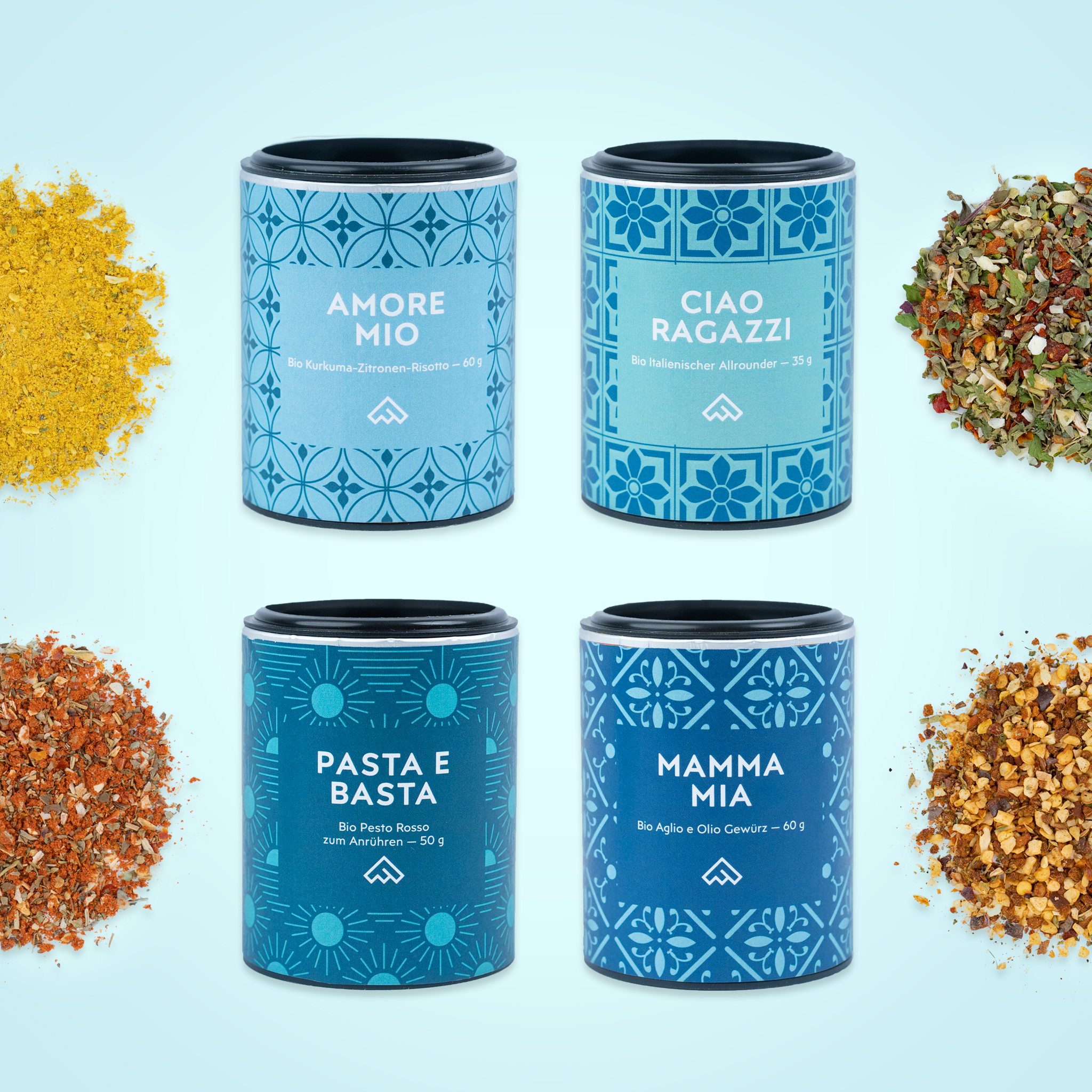 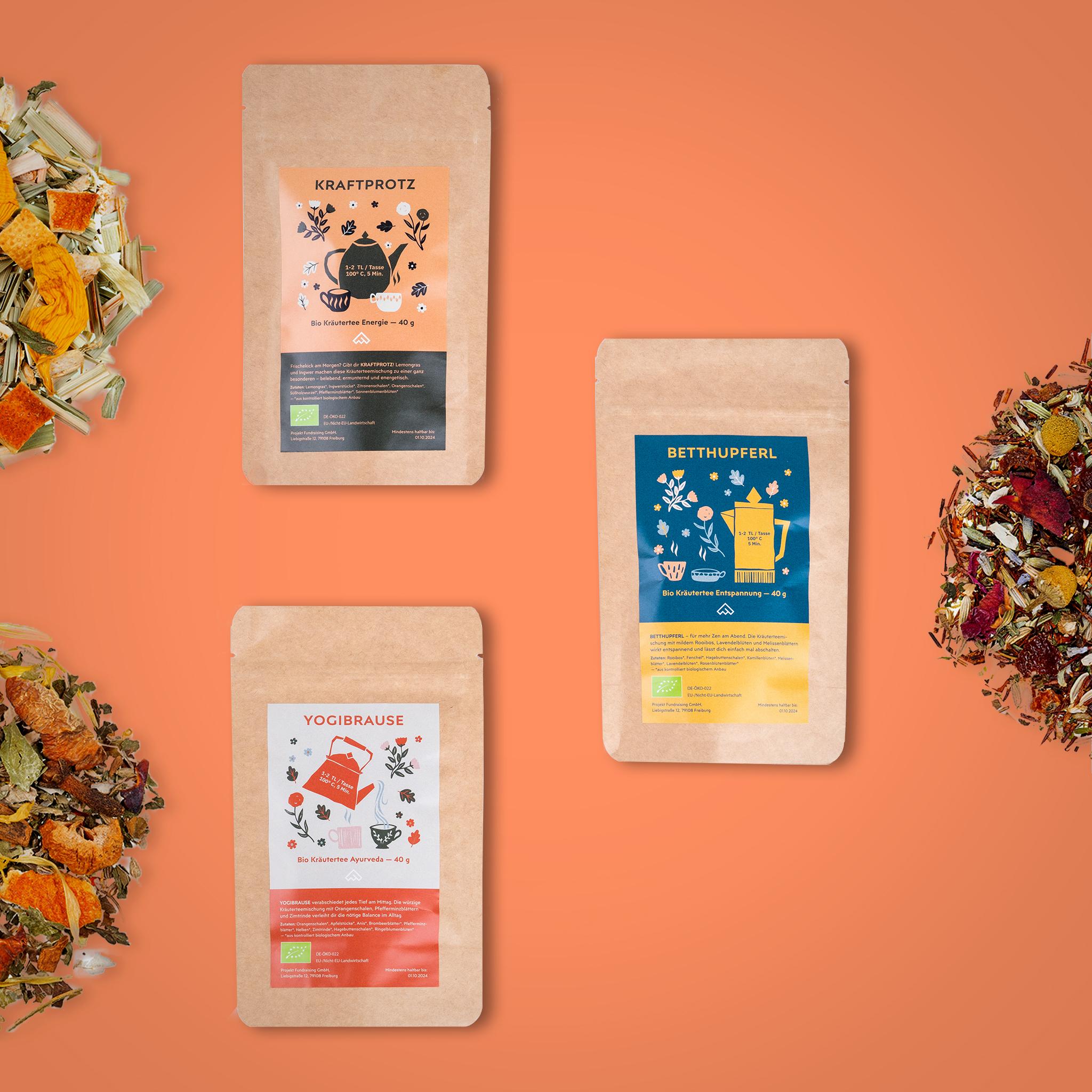 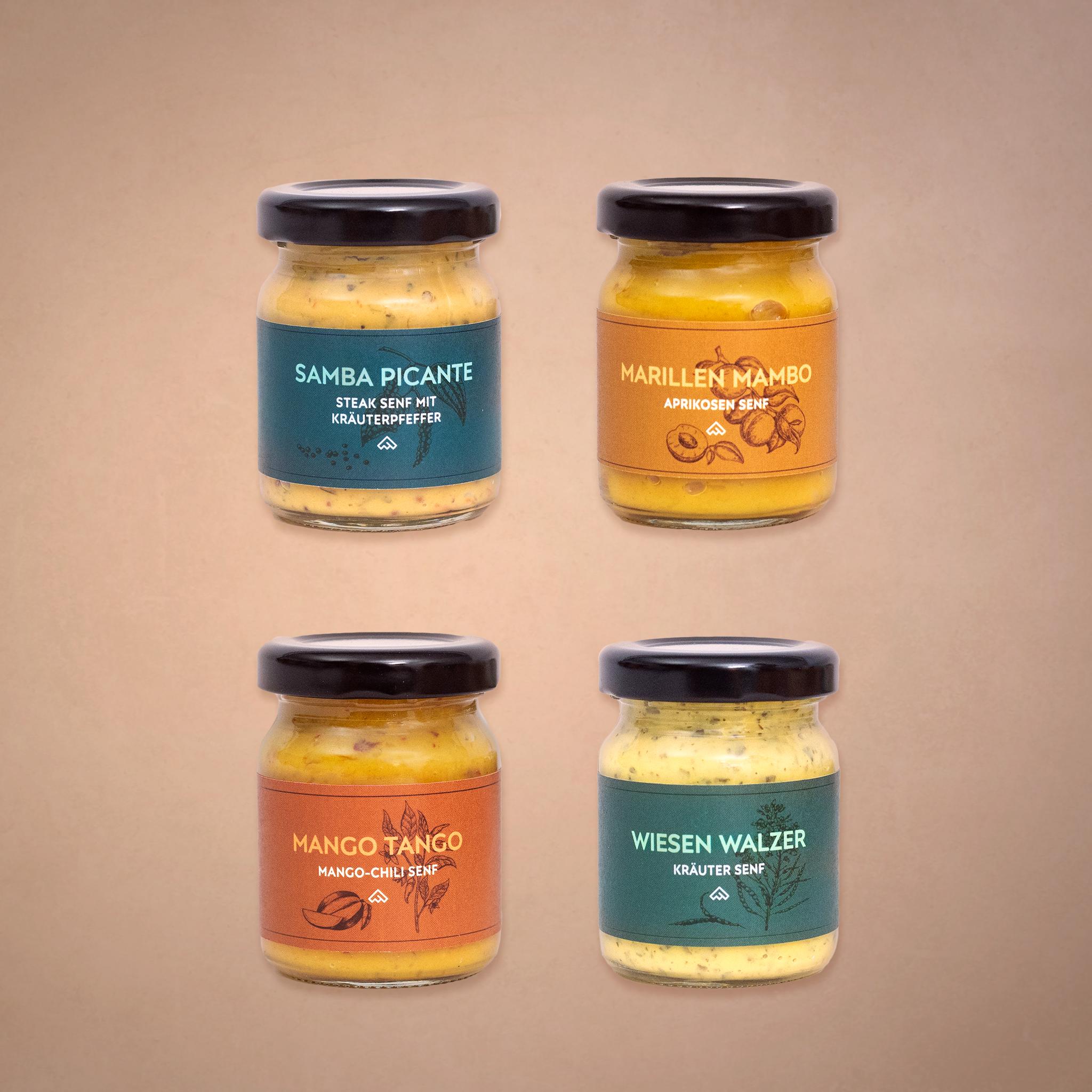 BIO ITALIENISCHE GEWÜRZE LUIGI
BIO GEWÜRZE MICHEL
SOCKEN
Chic, casual, praktisch oder sportlich – Socken für alle Lebenslagen.
RETROSOCKEN MARIO | MARIE
KINDERSOCKEN SAFARI
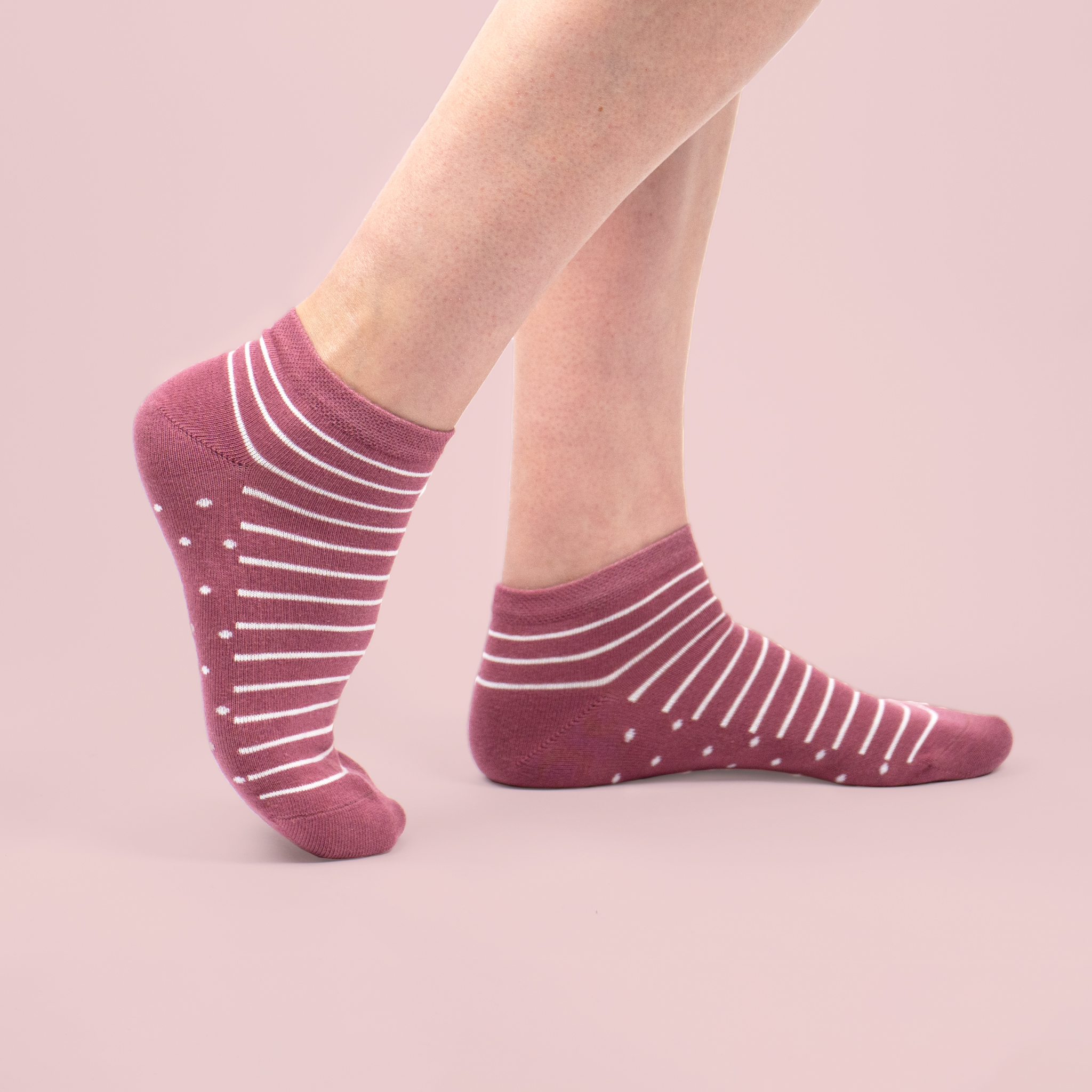 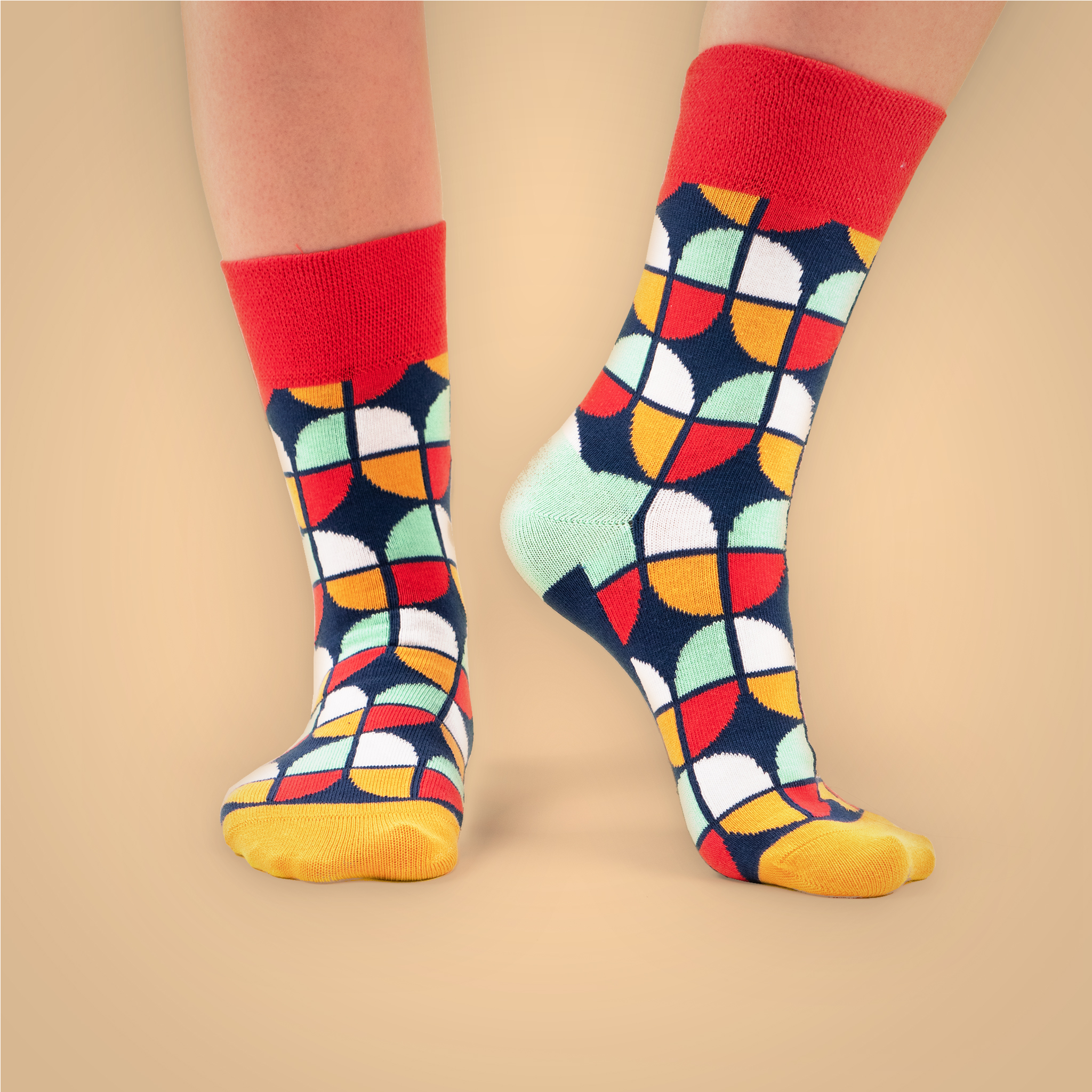 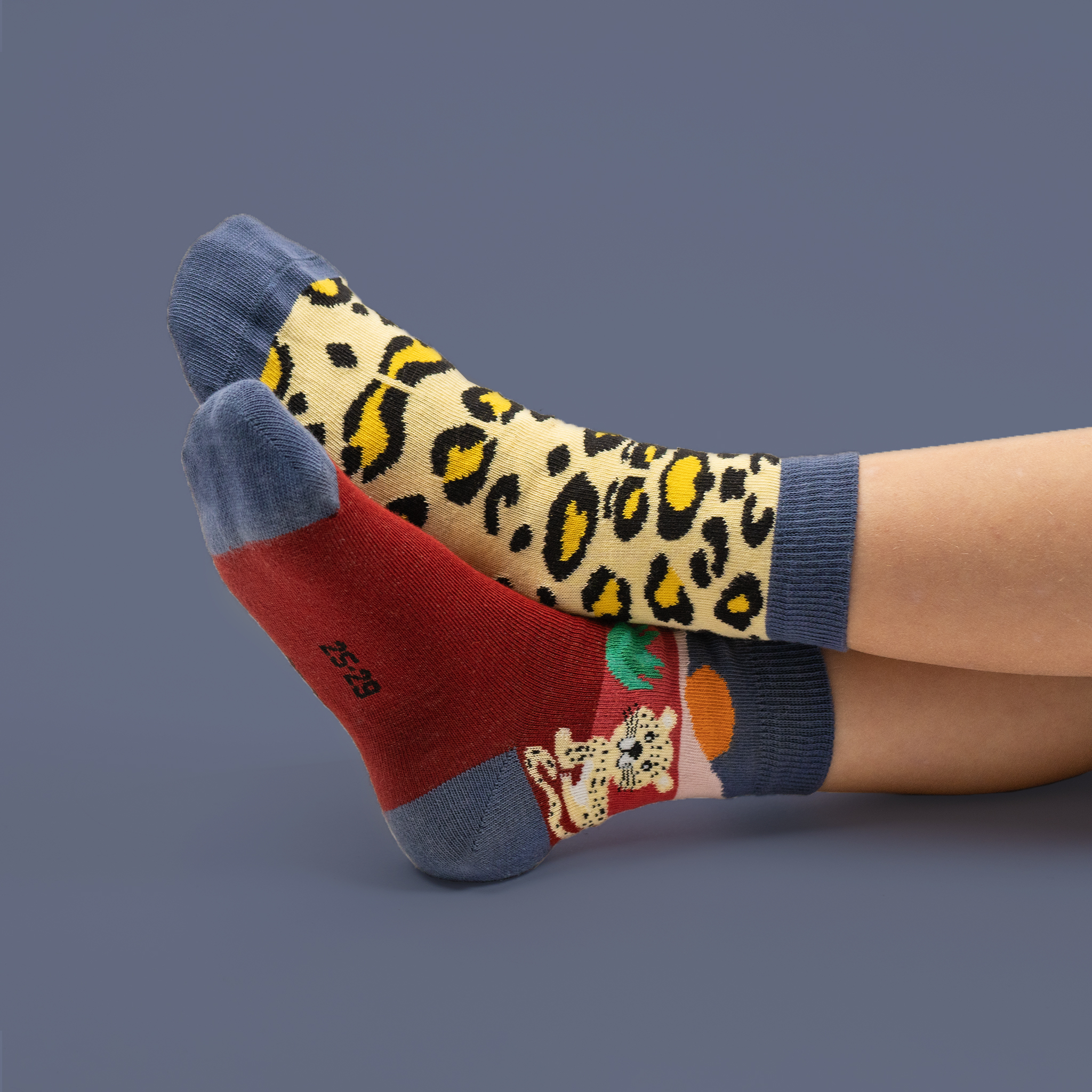 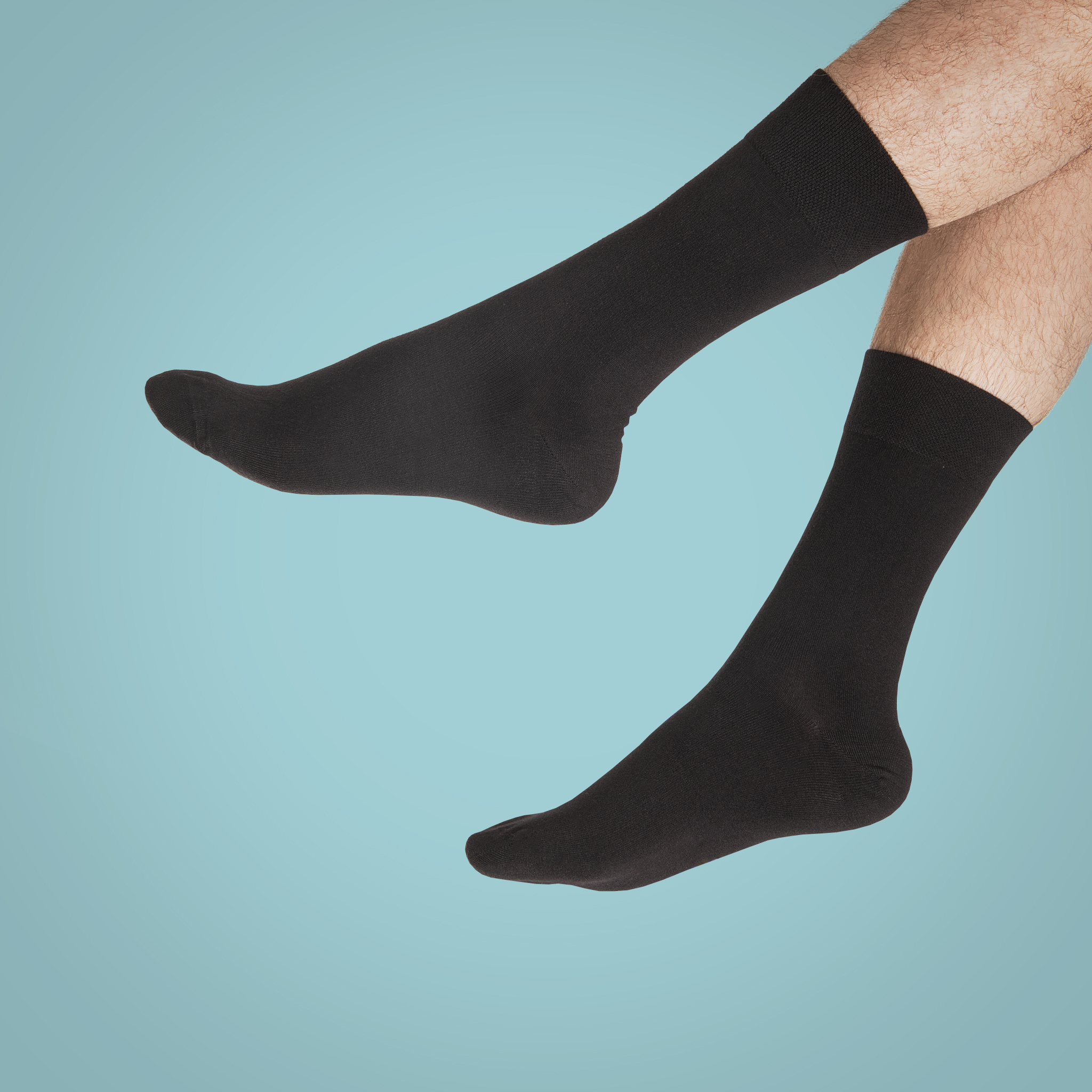 KOMFORTSOCKEN WALTER
SNEAKERSOCKEN ROSI
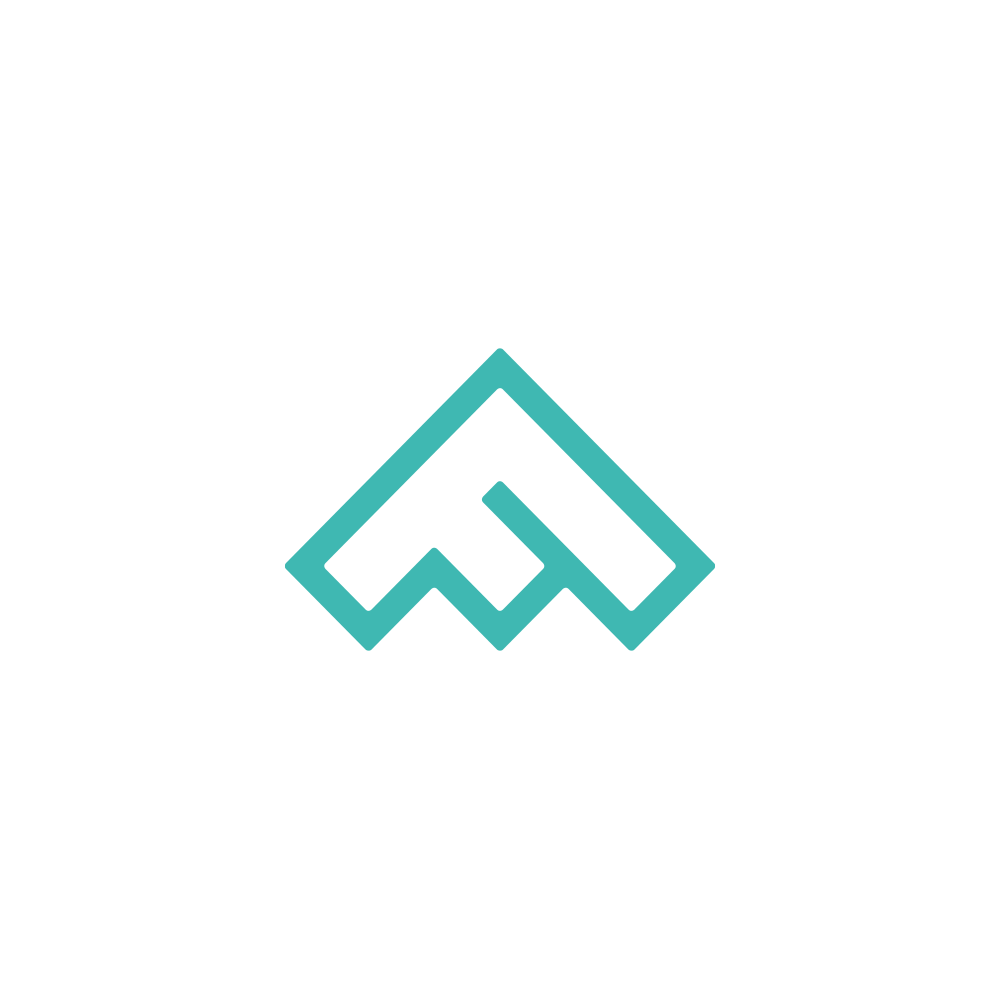 QUALITÄT
Die besondere Qualität der FUNDMATE-Produkte sorgt dafür, dass alle Unterstützer:innen lang Freude an ihnen haben. Alle Designs sind mit viel Liebe selbst entwickelt und gibt es nur bei FUNDMATE.
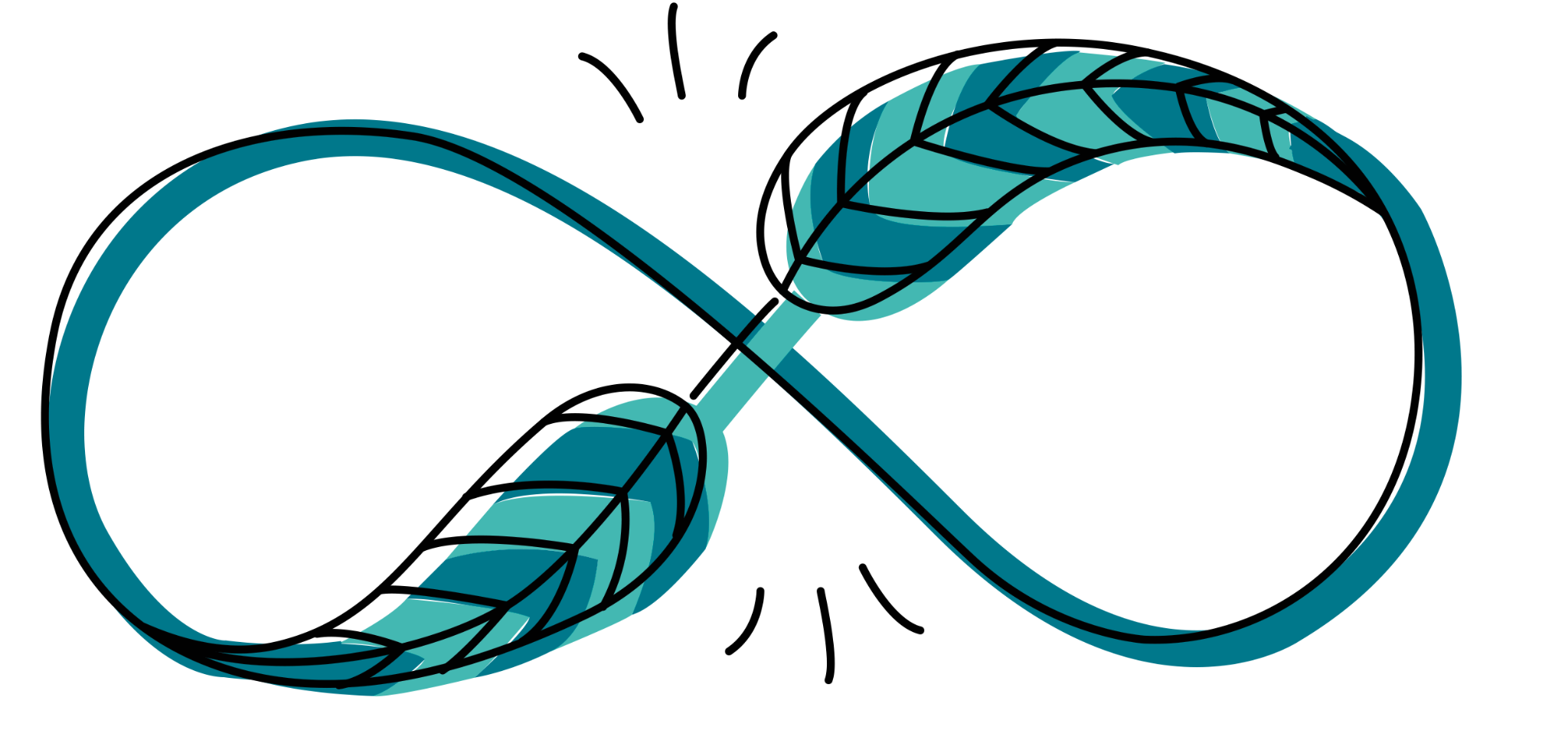 DAS KÖNNEN DIE PRODUKTE
BIO & VEGAN
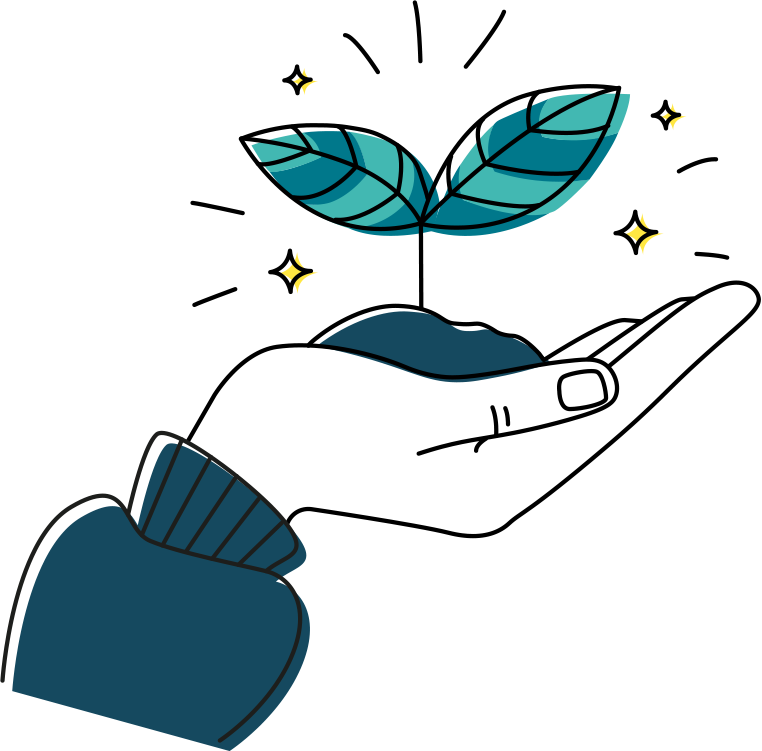 Viele Produkte der Kategorie LECKERES, also Gewürze, Tees & Senf, sind Bio und/oder vegan. Alle Seifen und Badekugeln sind Naturkosmetik und von Hand gemacht.
& WAS SONST NOCH WICHTIG IST.
VERANTWORTUNGSVOLLE
HERSTELLUNG
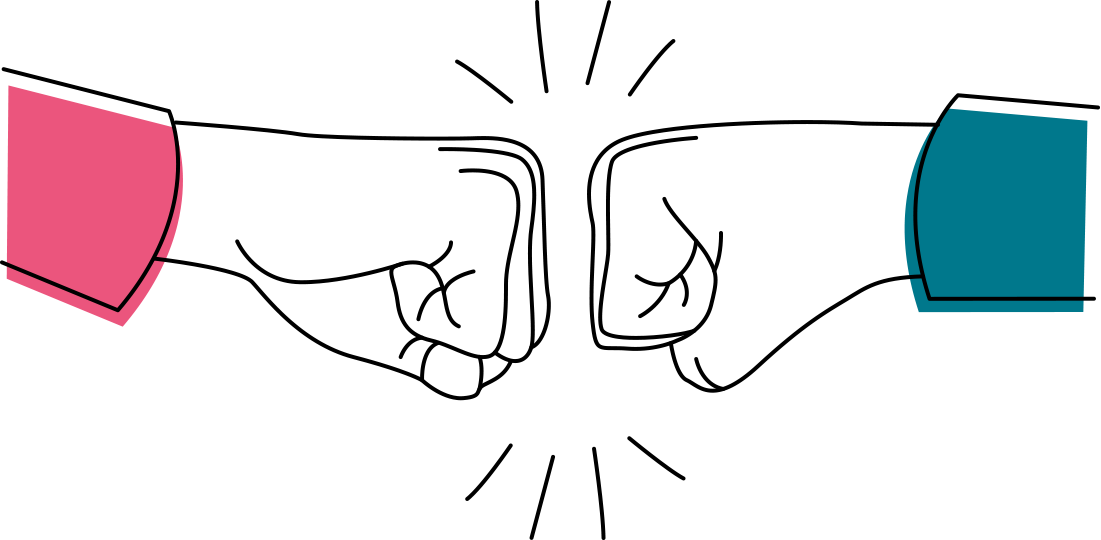 Bei der Auswahl unserer Produzenten legen wir größten Wert auf die Einhaltung von Sozialstandards und die verantwortungsvolle Herstellung unserer Produkte.
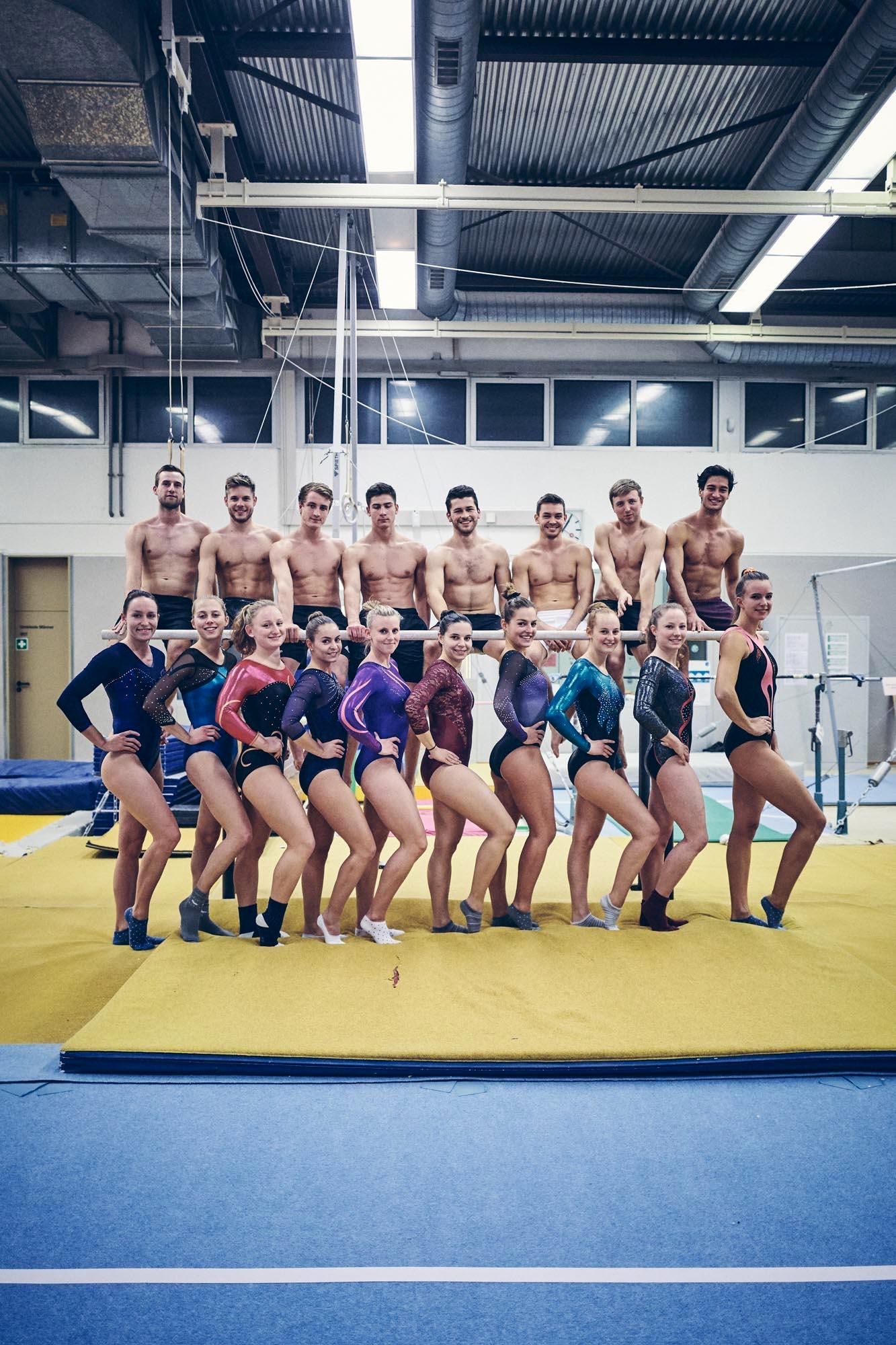 WARUM FUNDMATE? DARUM FUNDMATE!
Einfach & Risikofrei
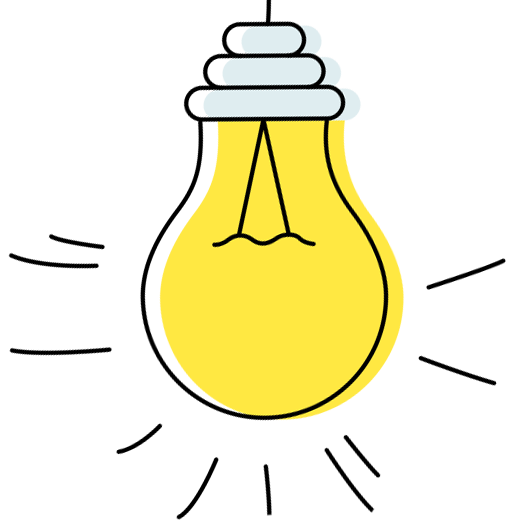 Für die FUNDMATE-Aktion fallen keinerlei Kosten oder 
Gebühren an. Außerdem gehen wir kein Risiko ein, da wir nicht in Vorkasse gehen müssen und es keinen Mindestbestellwert gibt.
The sky is the limit!
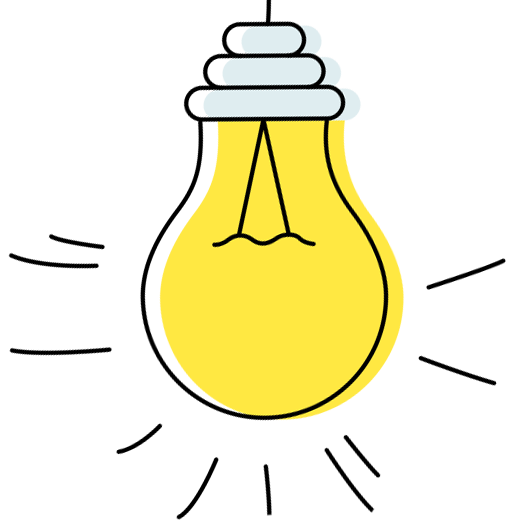 Im Durchschnitt sammeln Gruppen mit FUNDMATE 1.000 € Spenden – wie viel wir schaffen, hängt ganz von unserer Gruppengröße und Motivation ab. Der Rekord liegt aktuell bei 7.680 € 😉
Stylische & nachhaltige Produkte
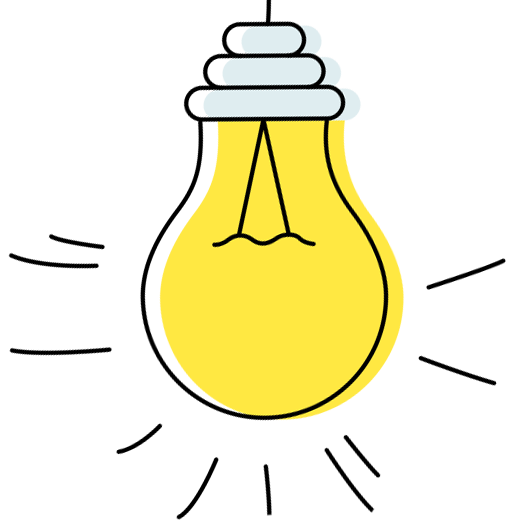 Im Sortiment wird nahezu jede:r fündig, da viele Produkte Dinge des alltäglichen Bedarfs sind. Außerdem eignen sich FUNDMATE-Produkte super als Geschenk.
PTSV JAHN aus Freiburg 
2.500 € für Trainingsanzüge & Equipment
DIE NÄCHSTEN SCHRITTE
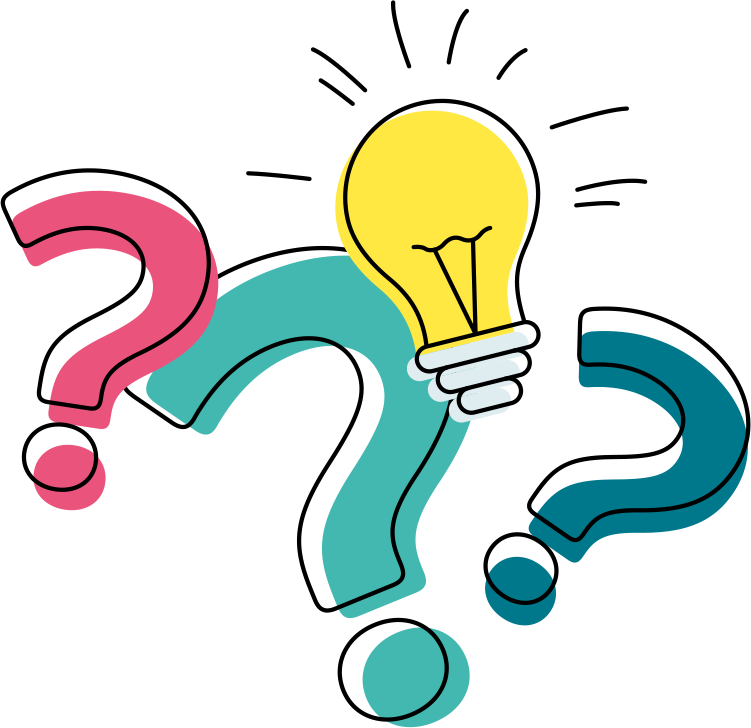 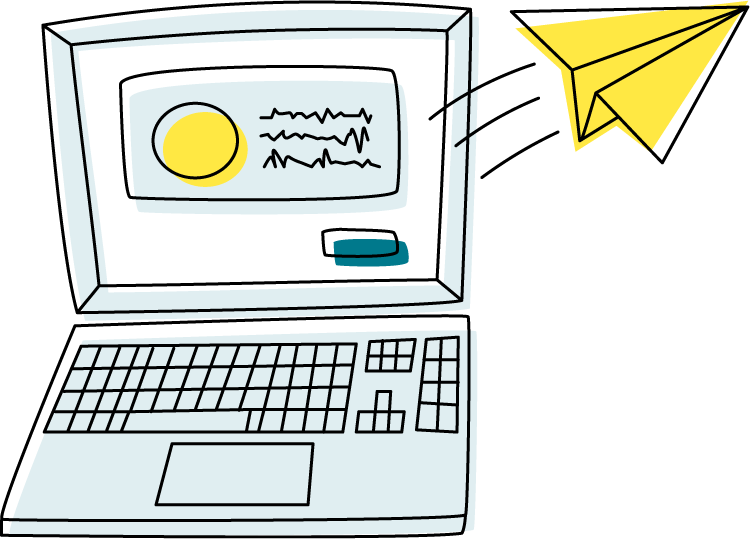 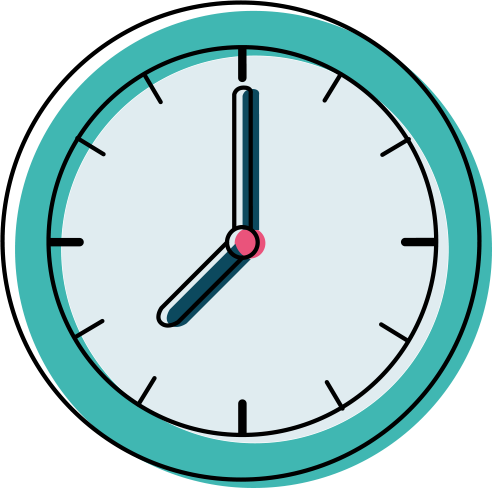 ABSTIMMUNG
ZEITRAUM KLÄREN
AKTION ANMELDEN
Wer möchte an der Aktion teilnehmen? Lasst uns am besten gleich abstimmen!
Unsere Aktion kann 2-4 Wochen dauern. Wann’s losgehen soll, 
entscheiden wir.
Wir melden die Aktion online oder telefonisch an:
fundmate.com/los-gehts
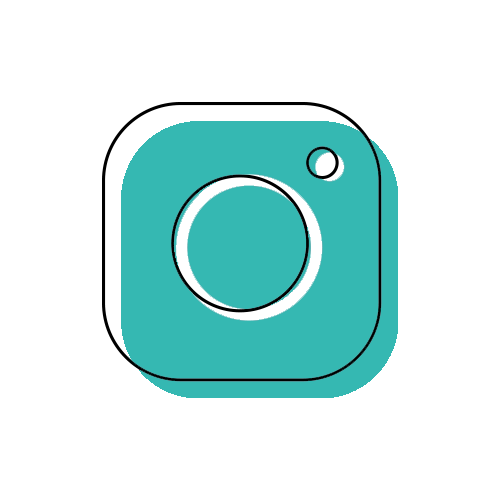 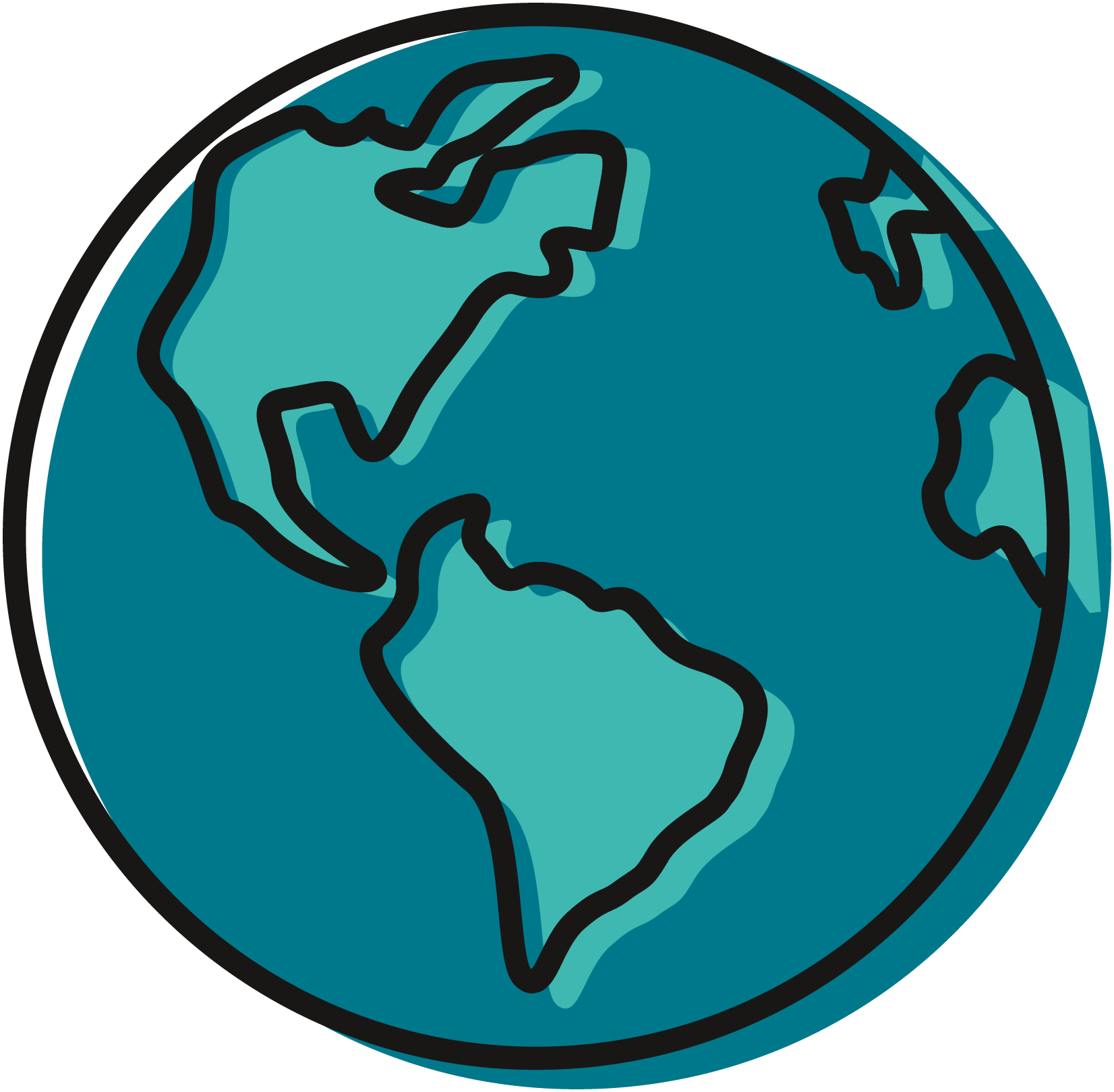 NOCH FRAGEN?
+49 761 76 99 33 99
fundmate.official
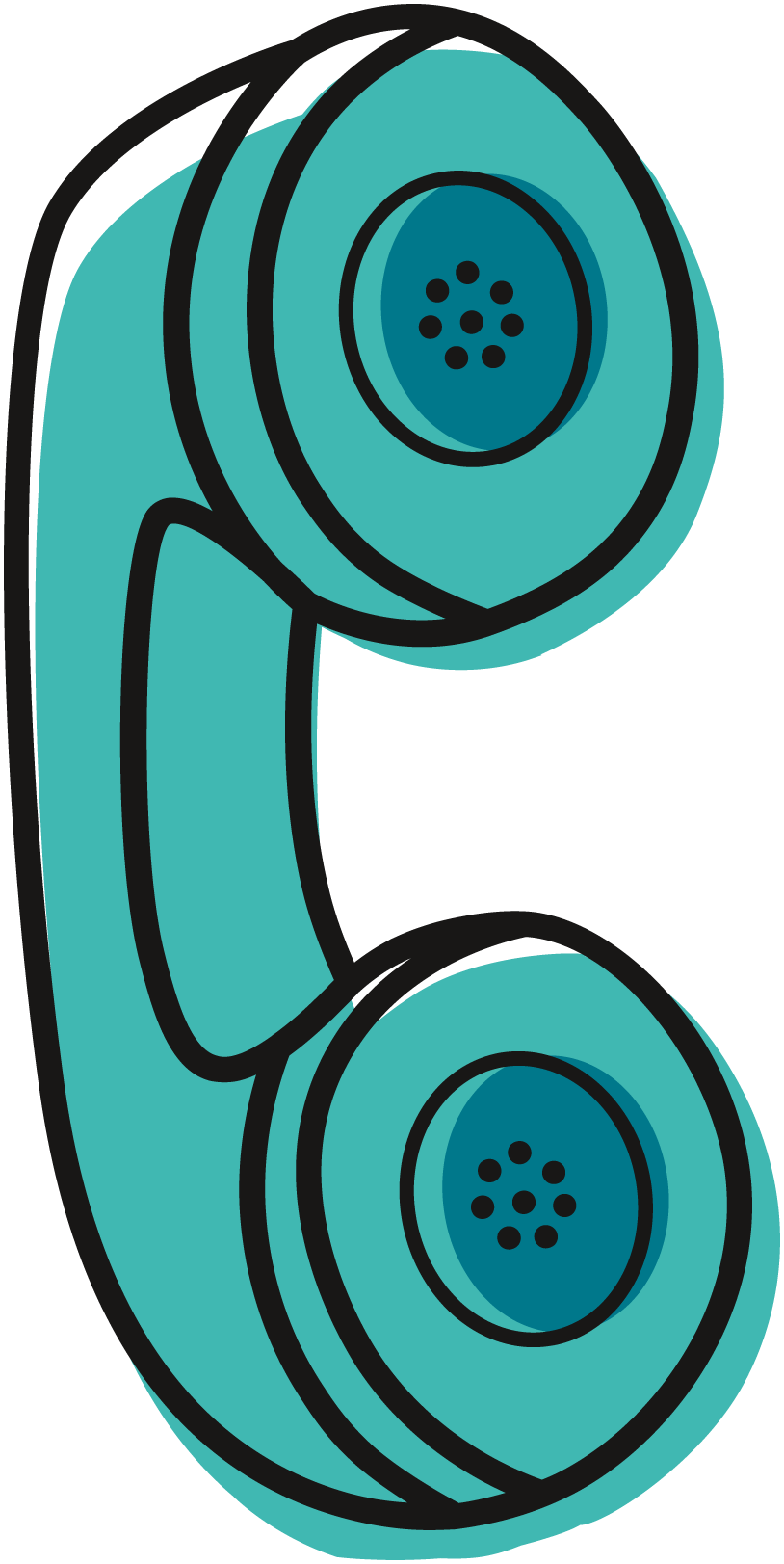 hallo@fundmate.com
www.fundmate.com
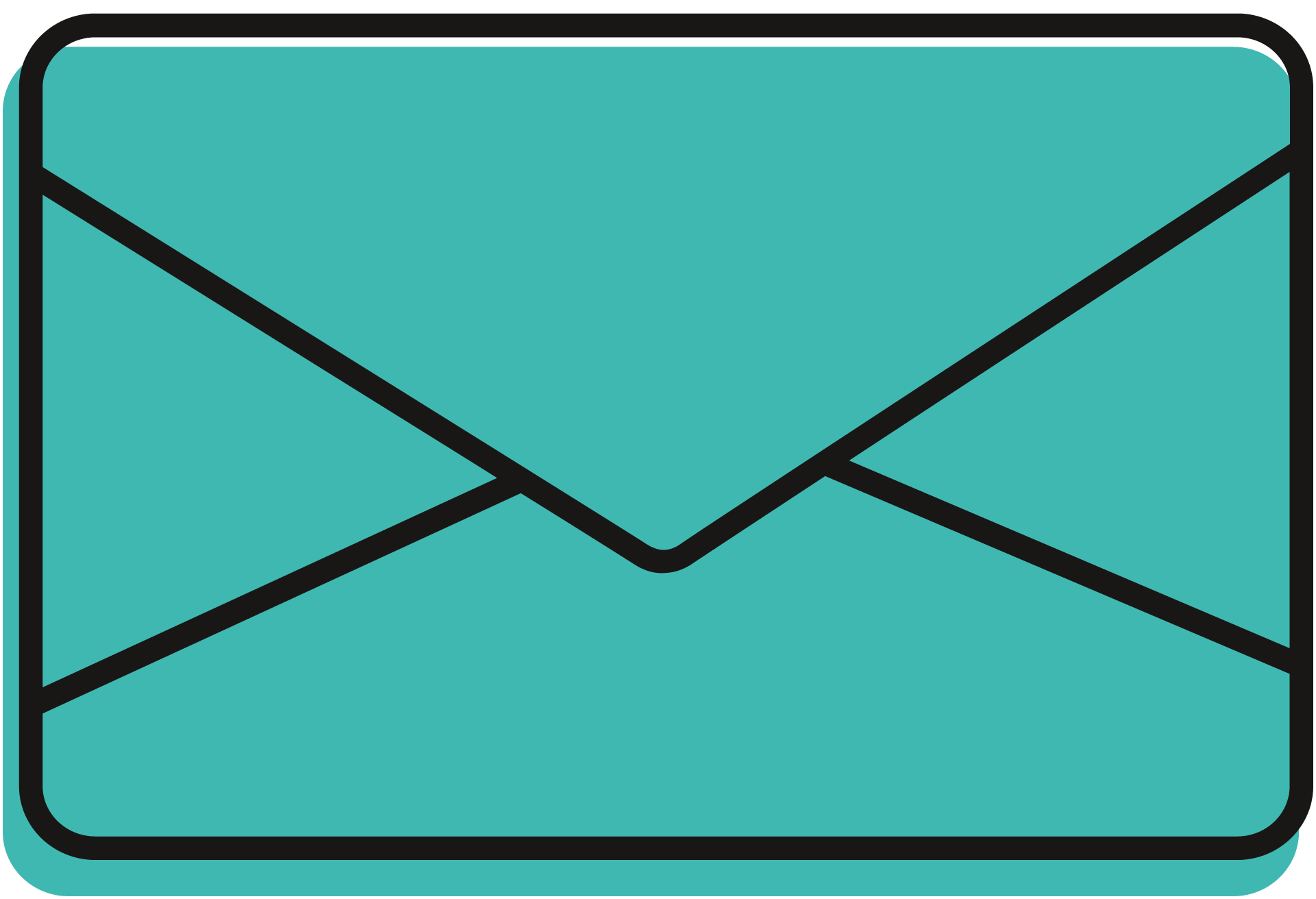